EIC/Socrates Educa International School - Destinations
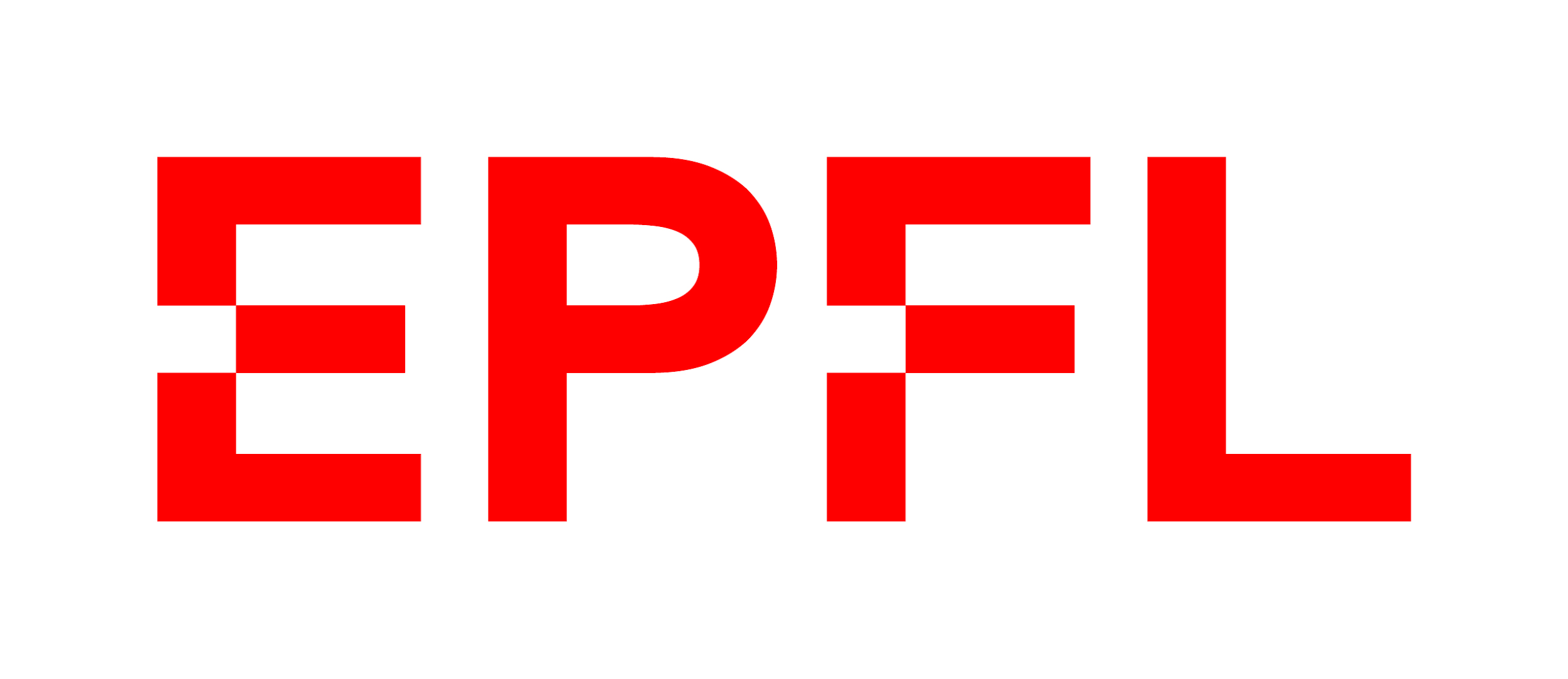 École polytechnique fédérale de Lausanne
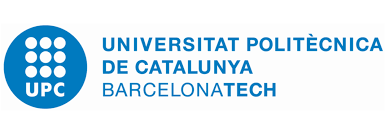 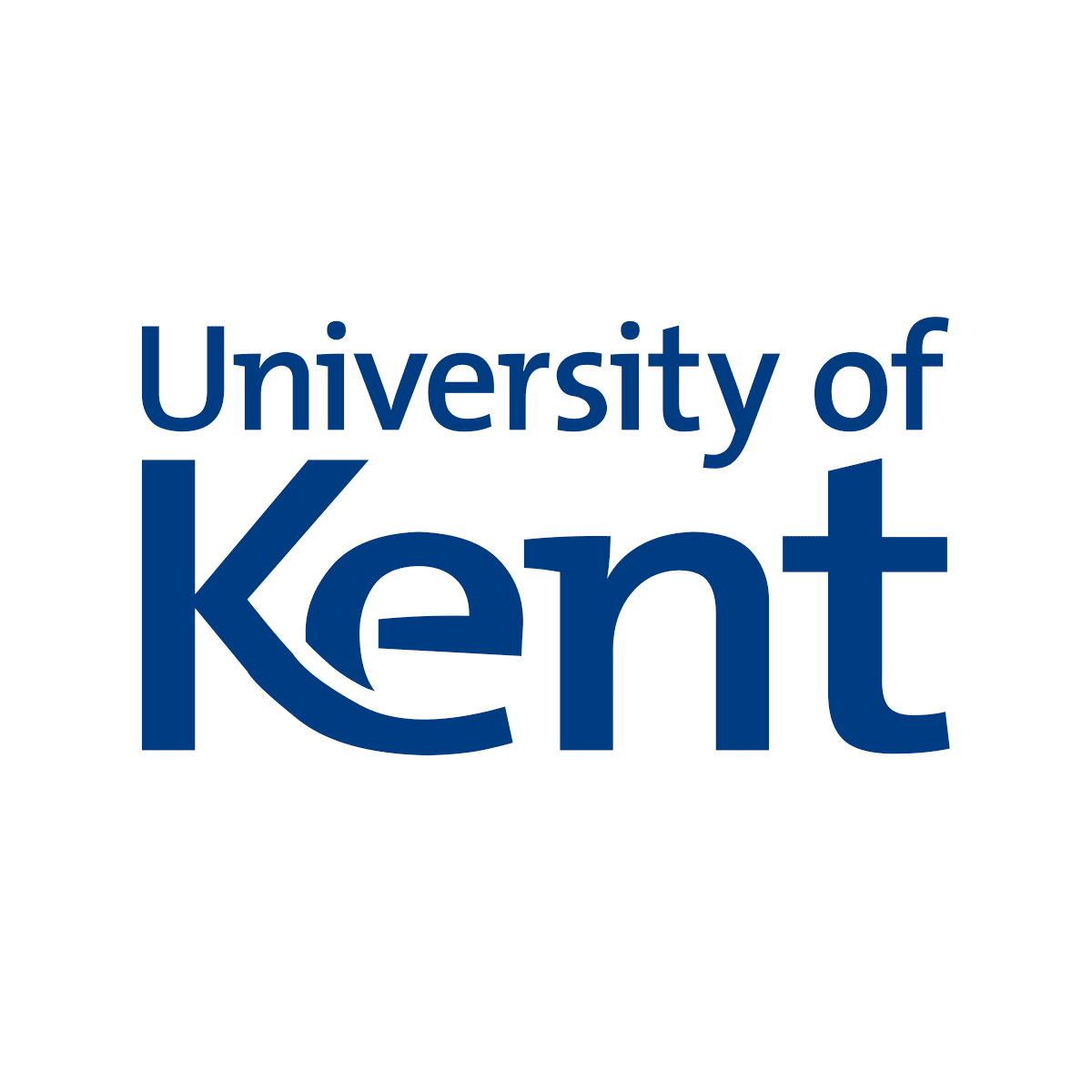 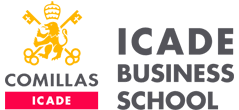 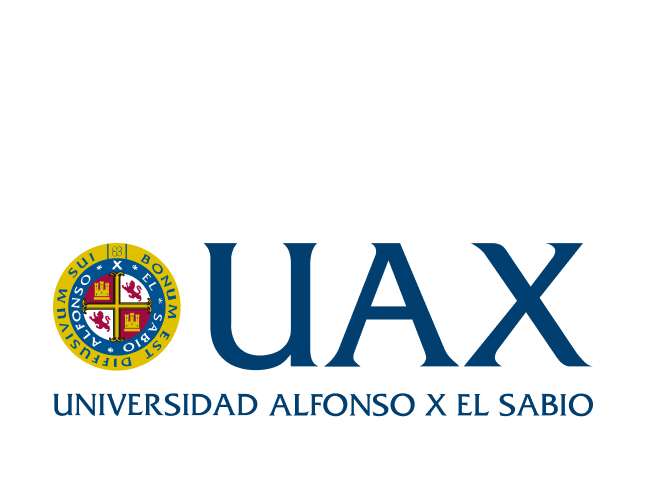 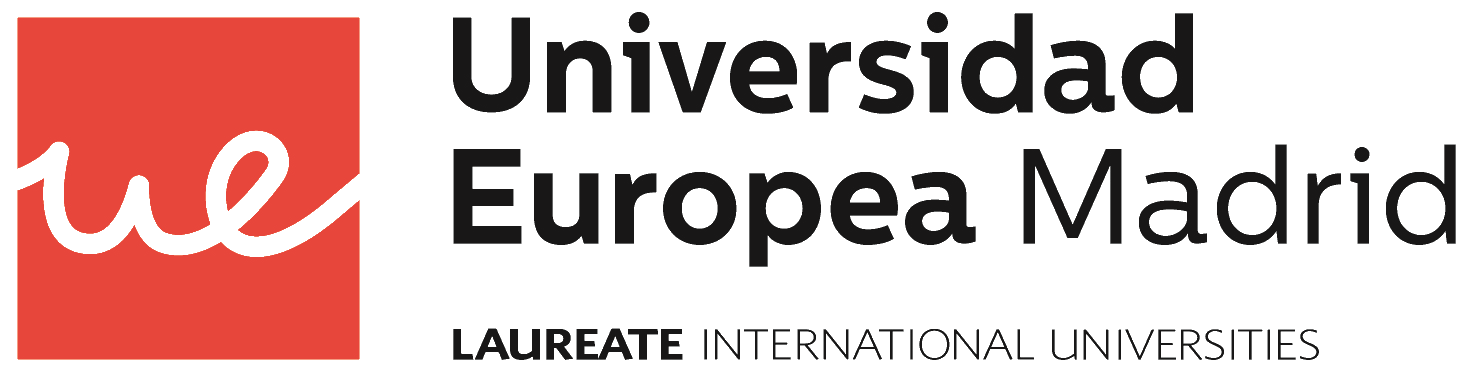 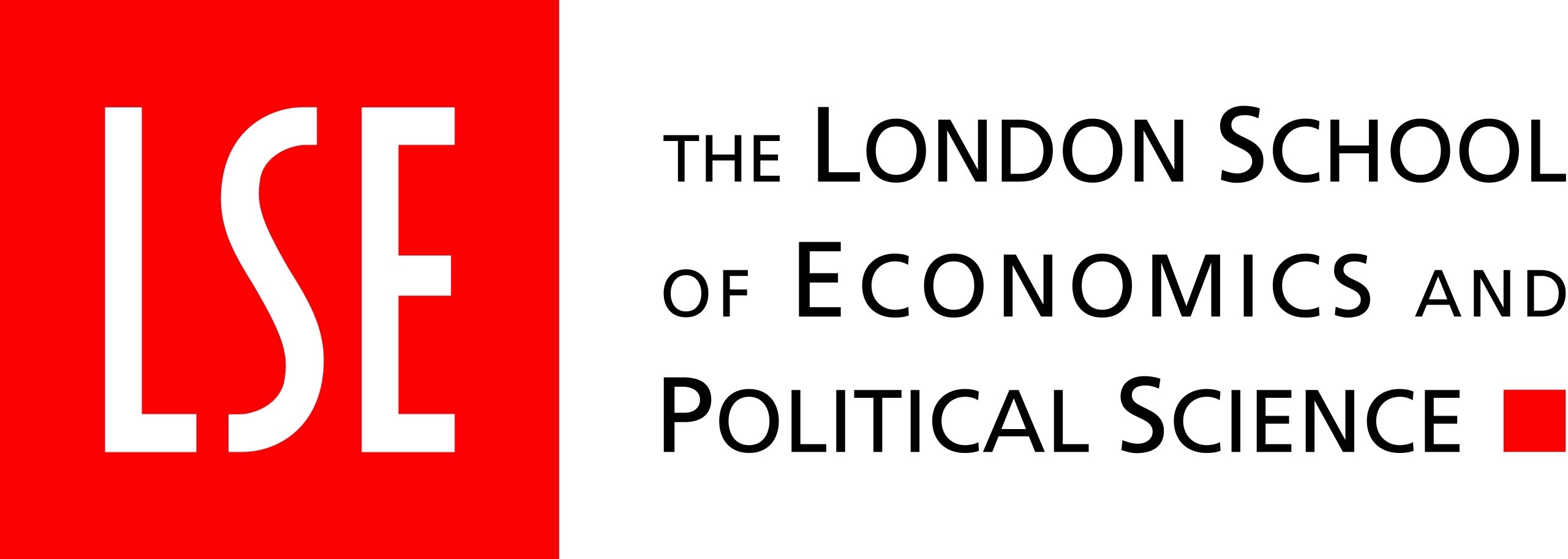 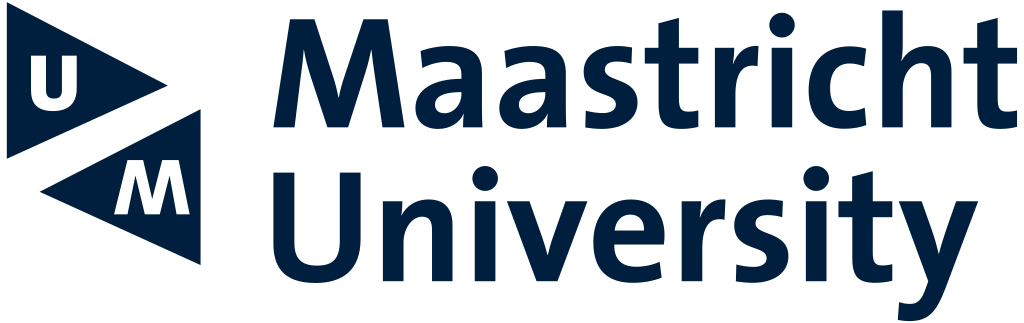 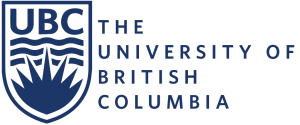 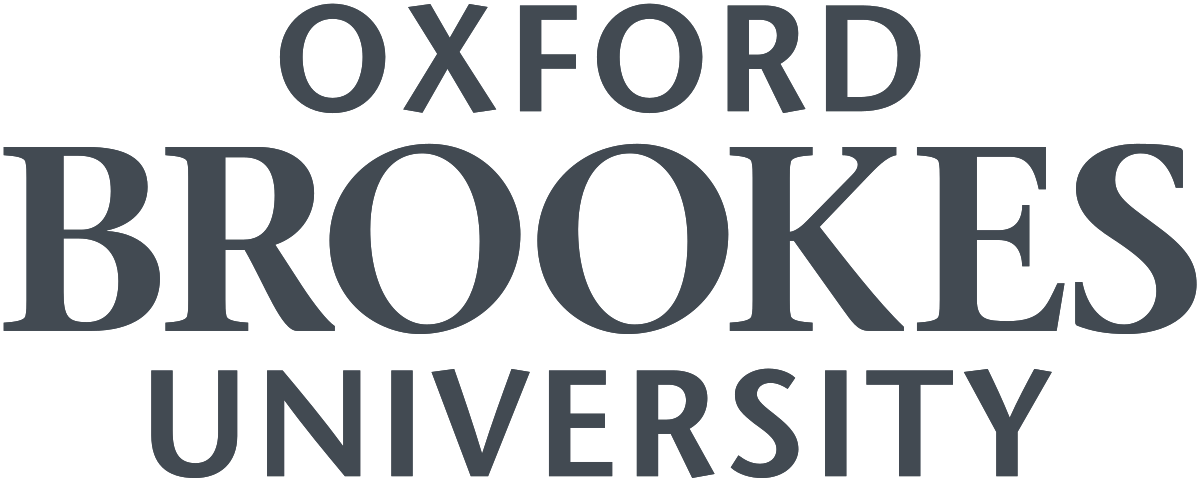 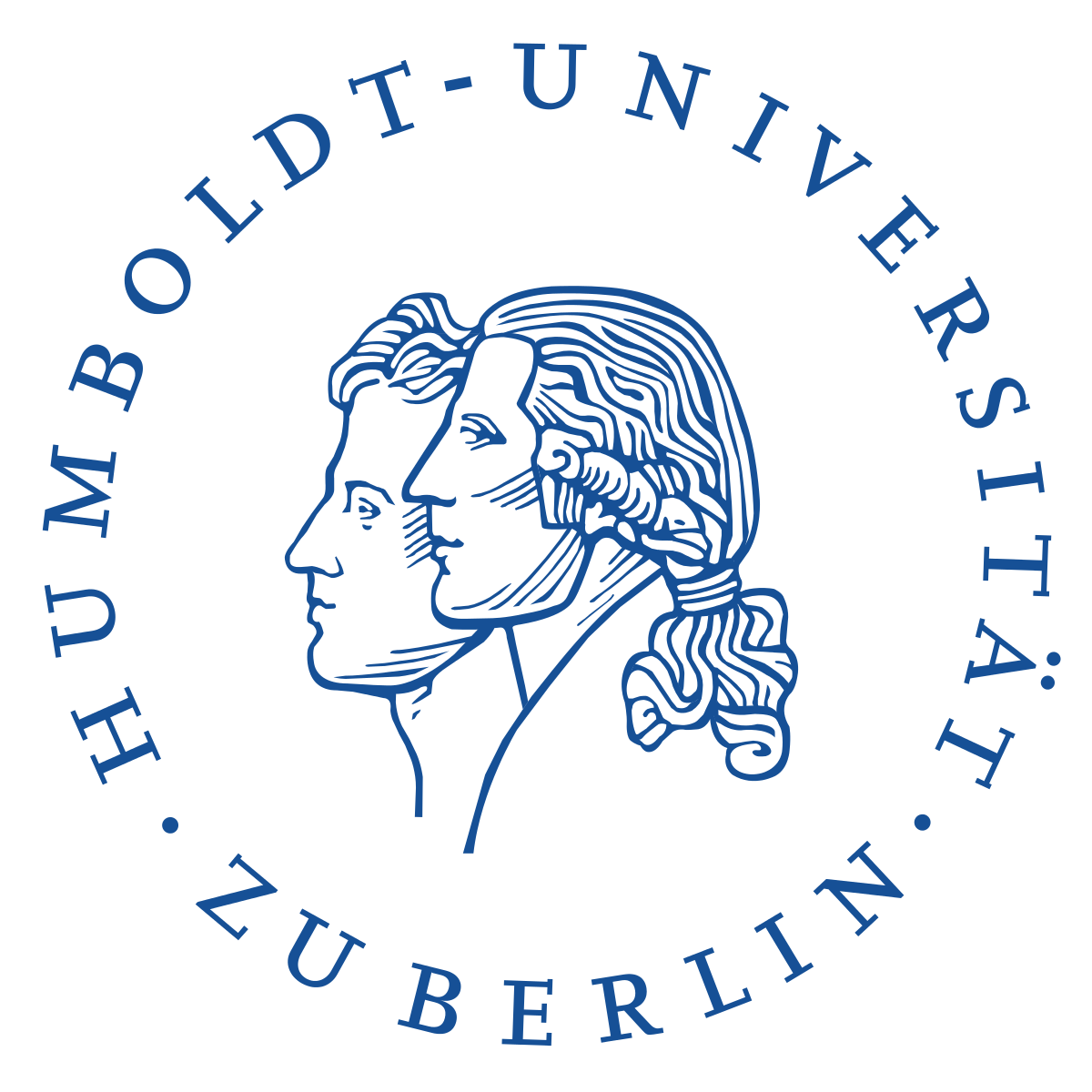 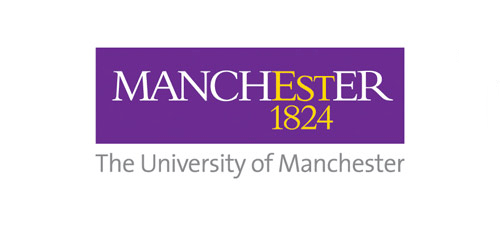 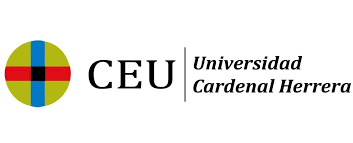 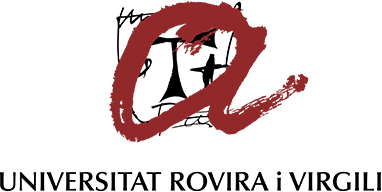 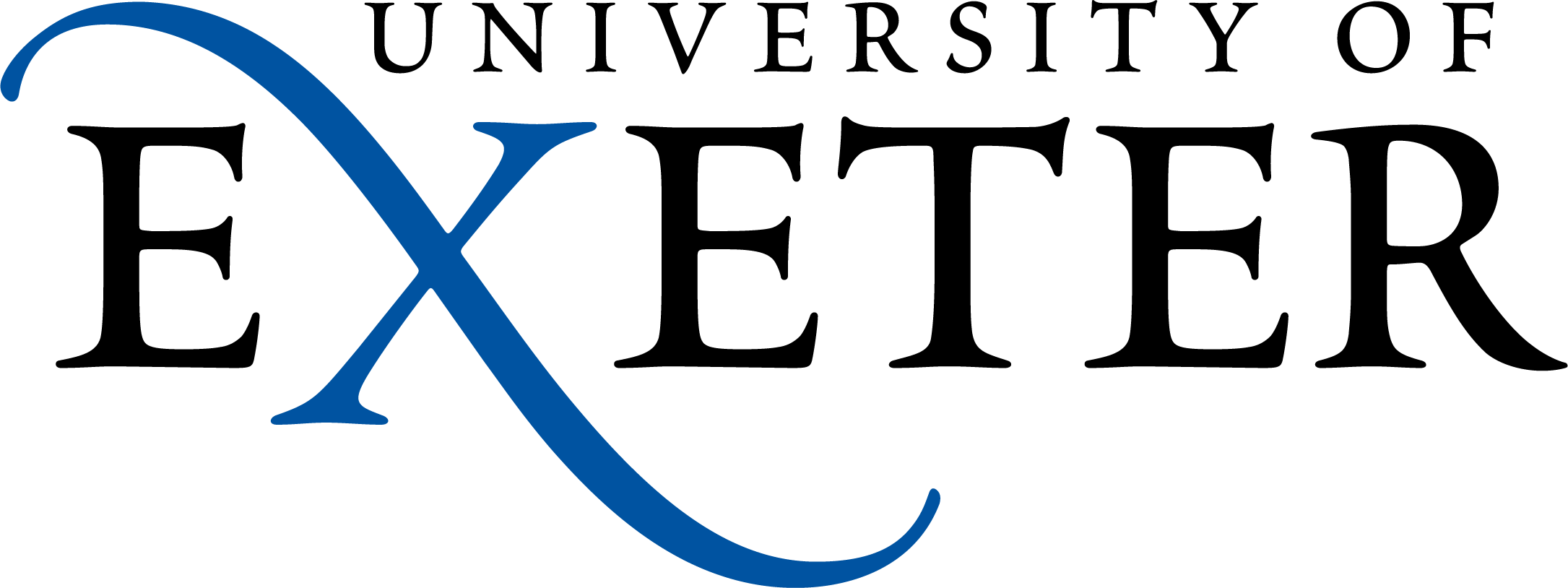 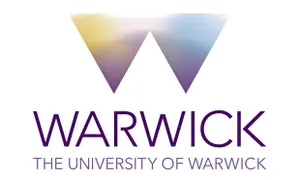 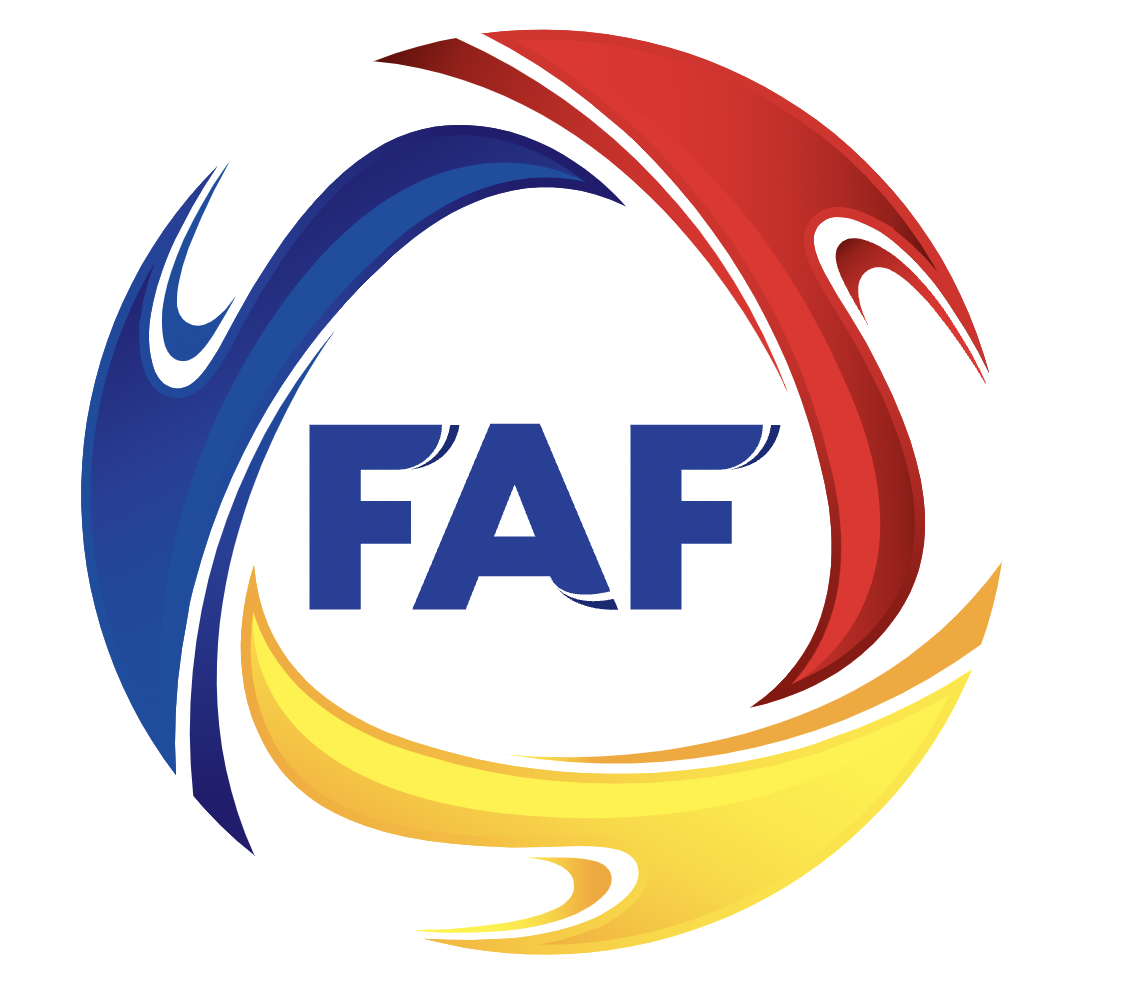 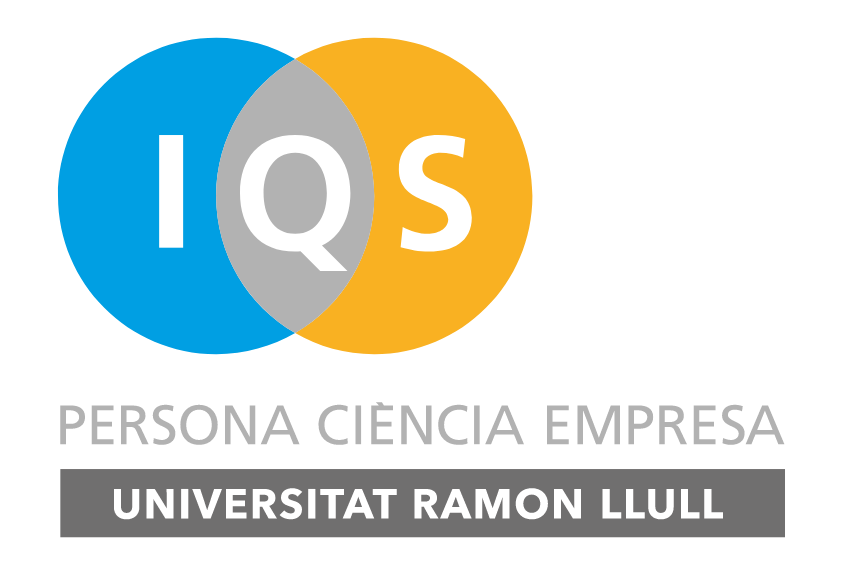 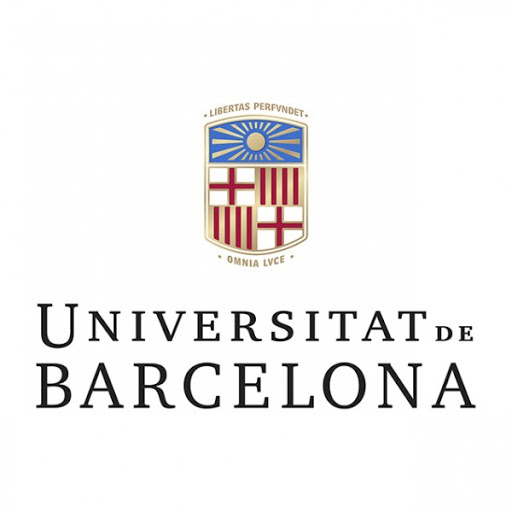 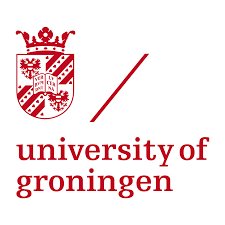 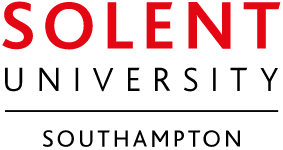 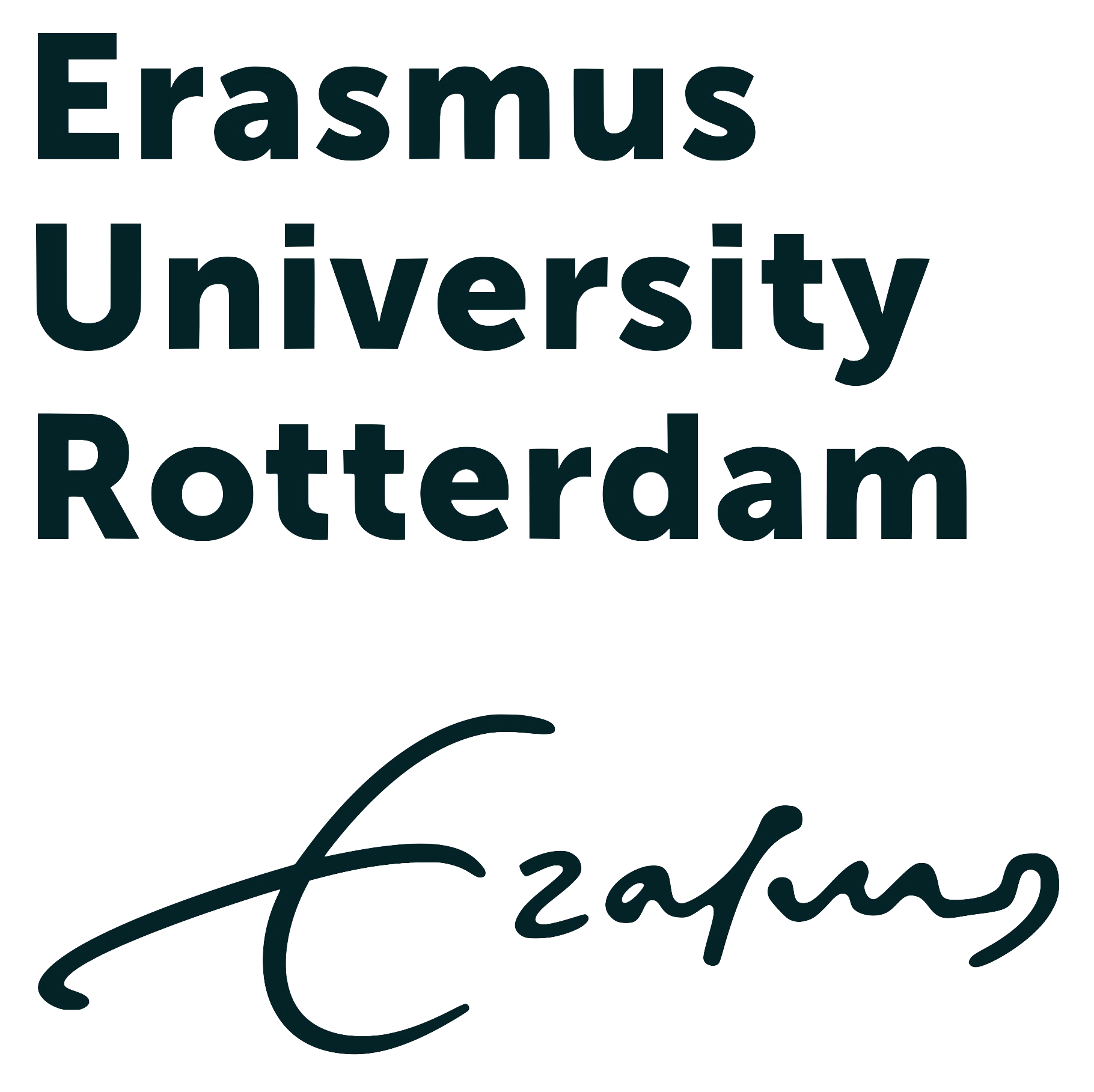 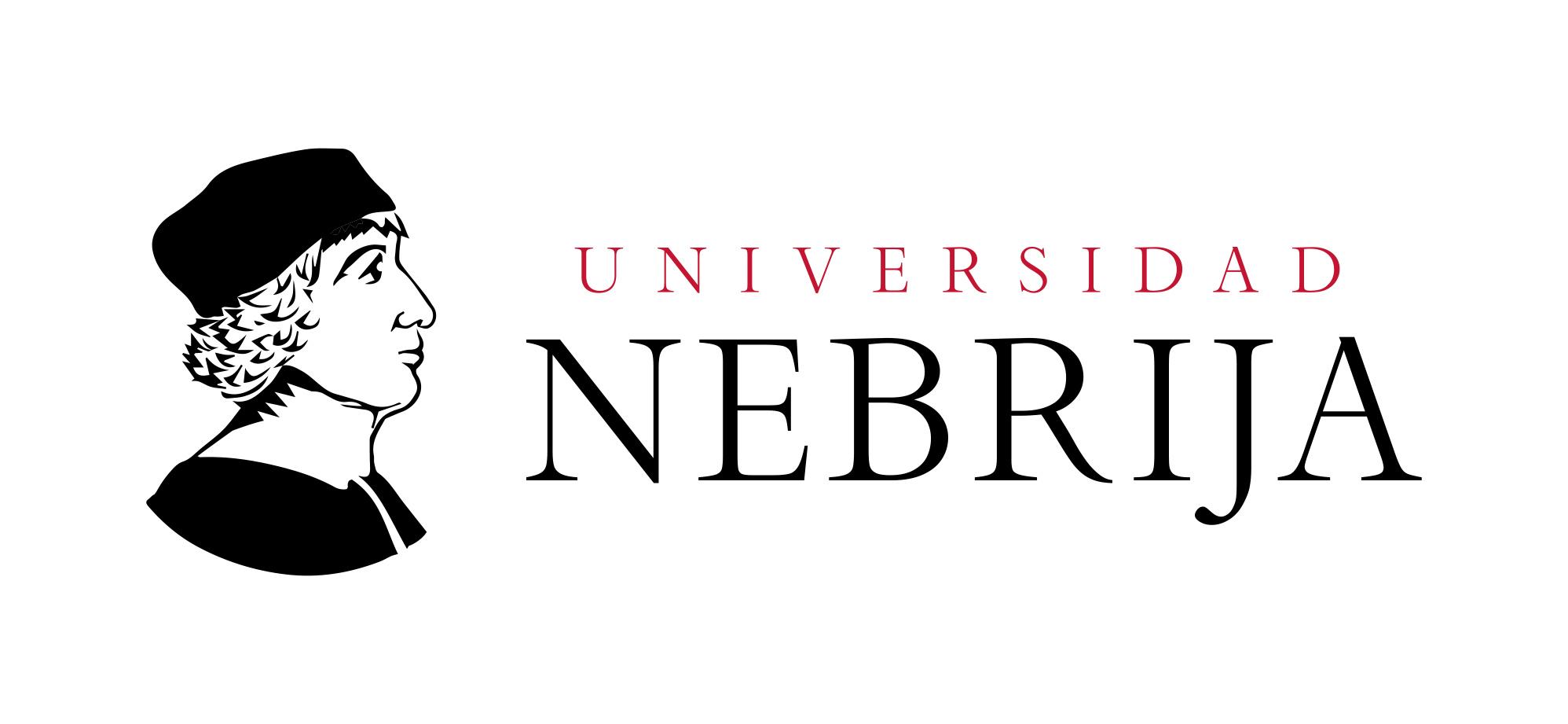 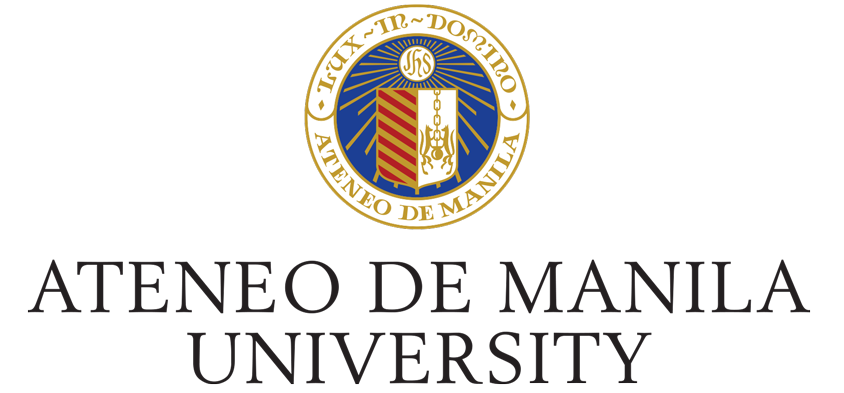 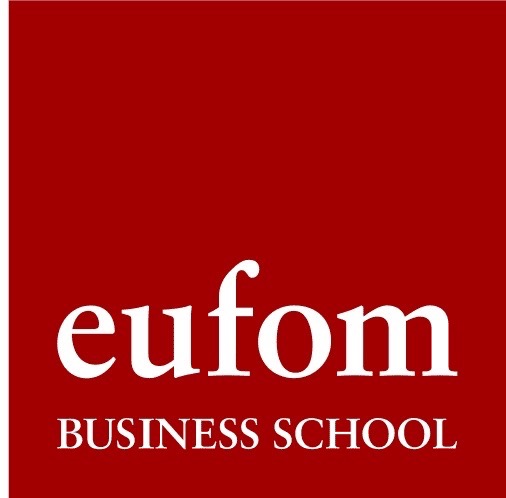 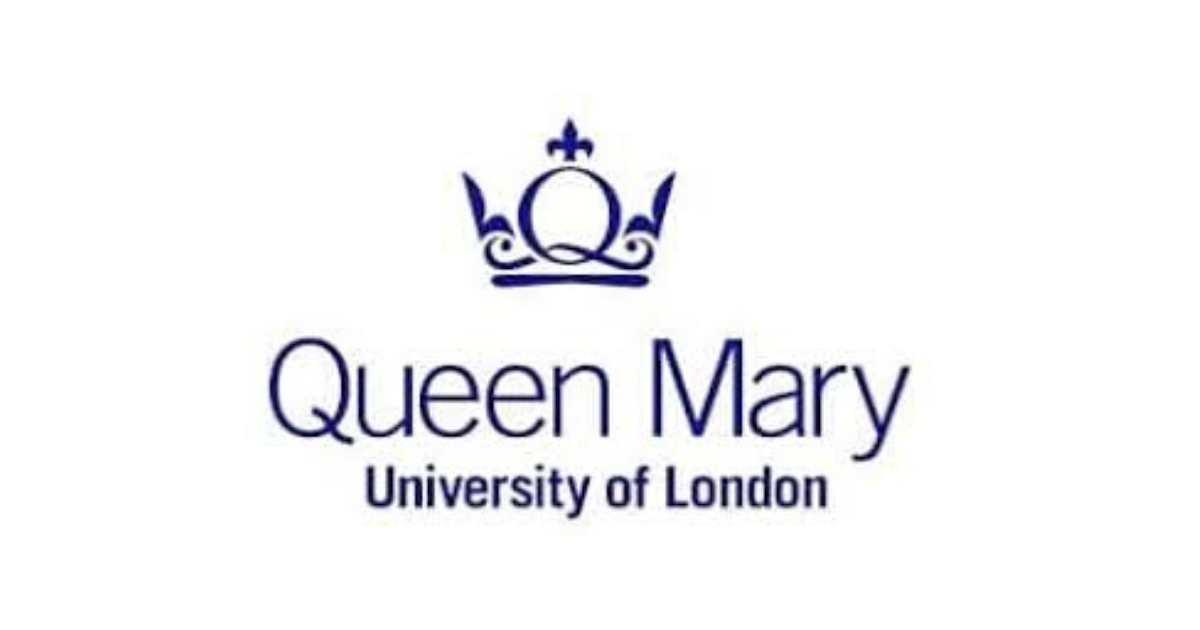 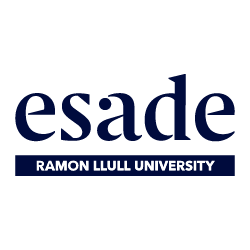 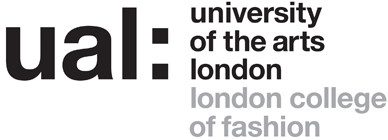 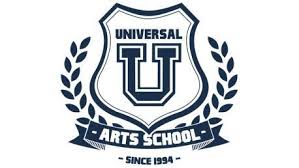 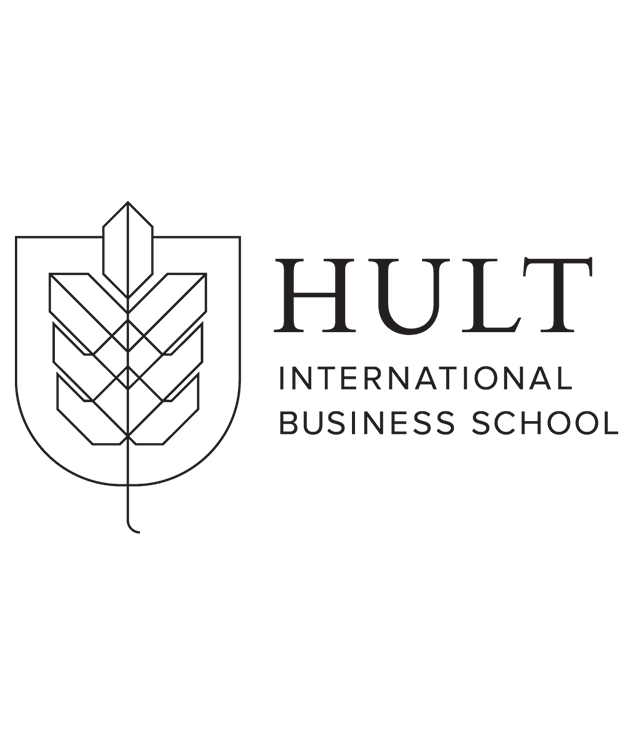 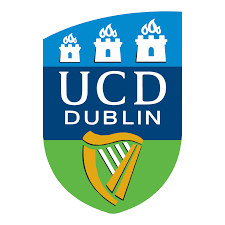 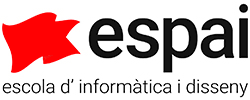 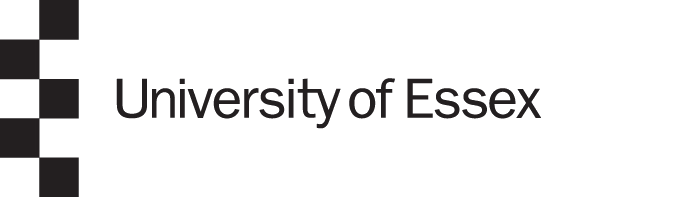 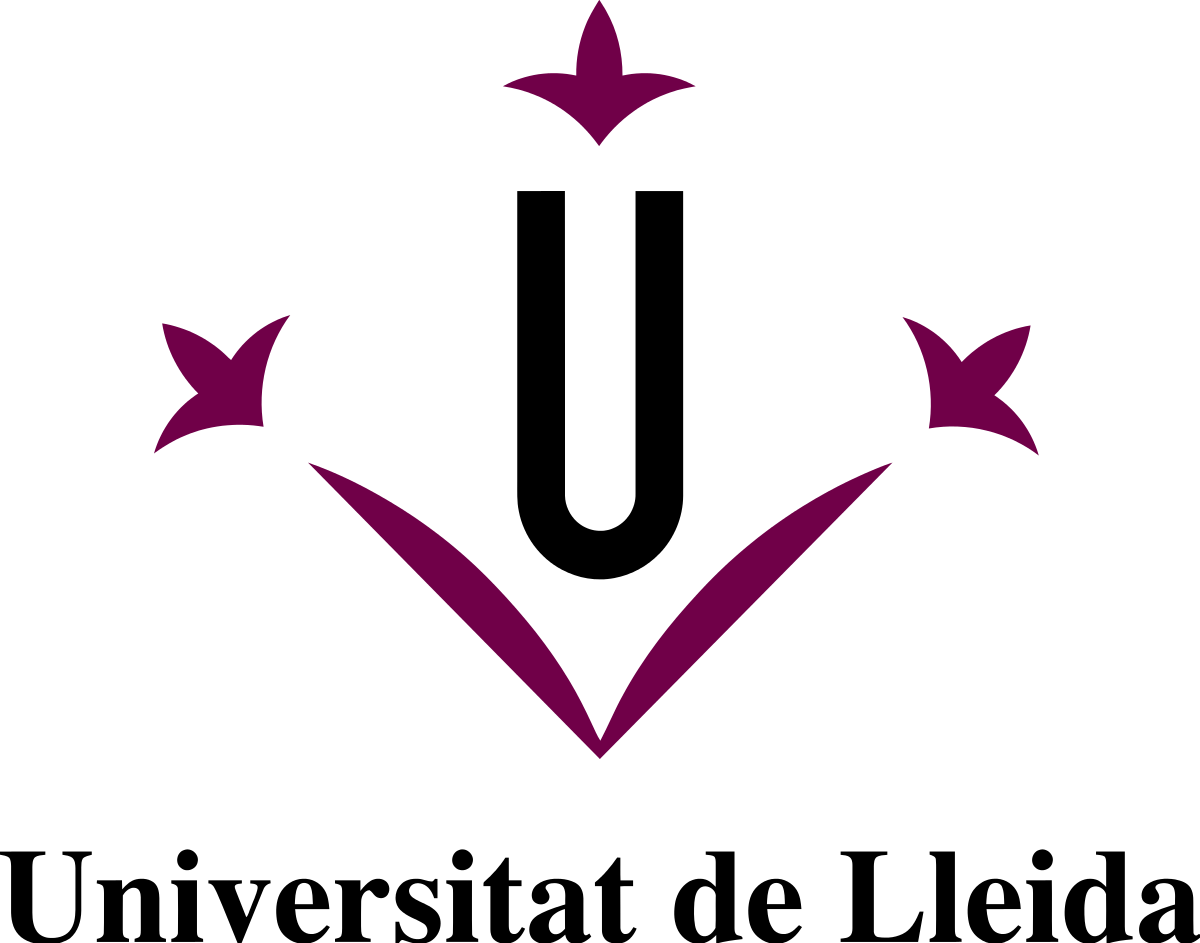 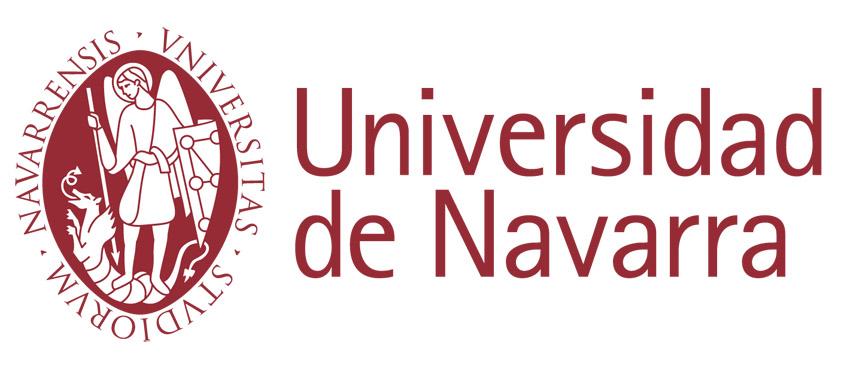 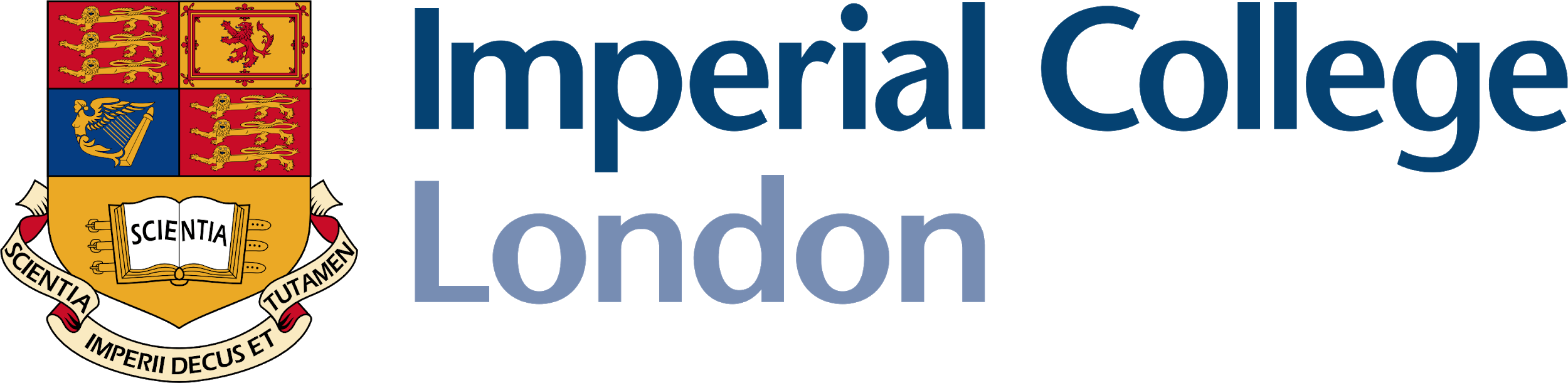 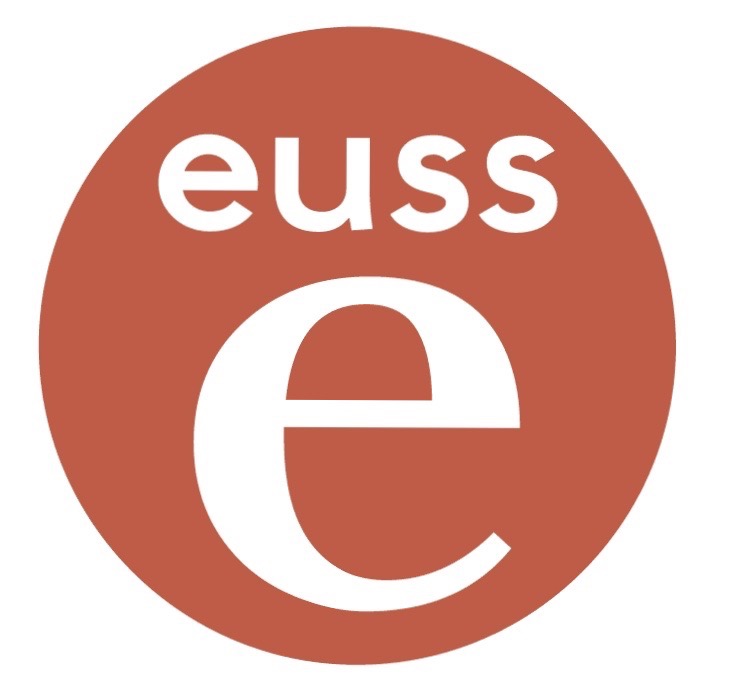 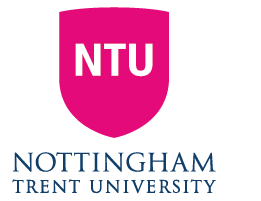 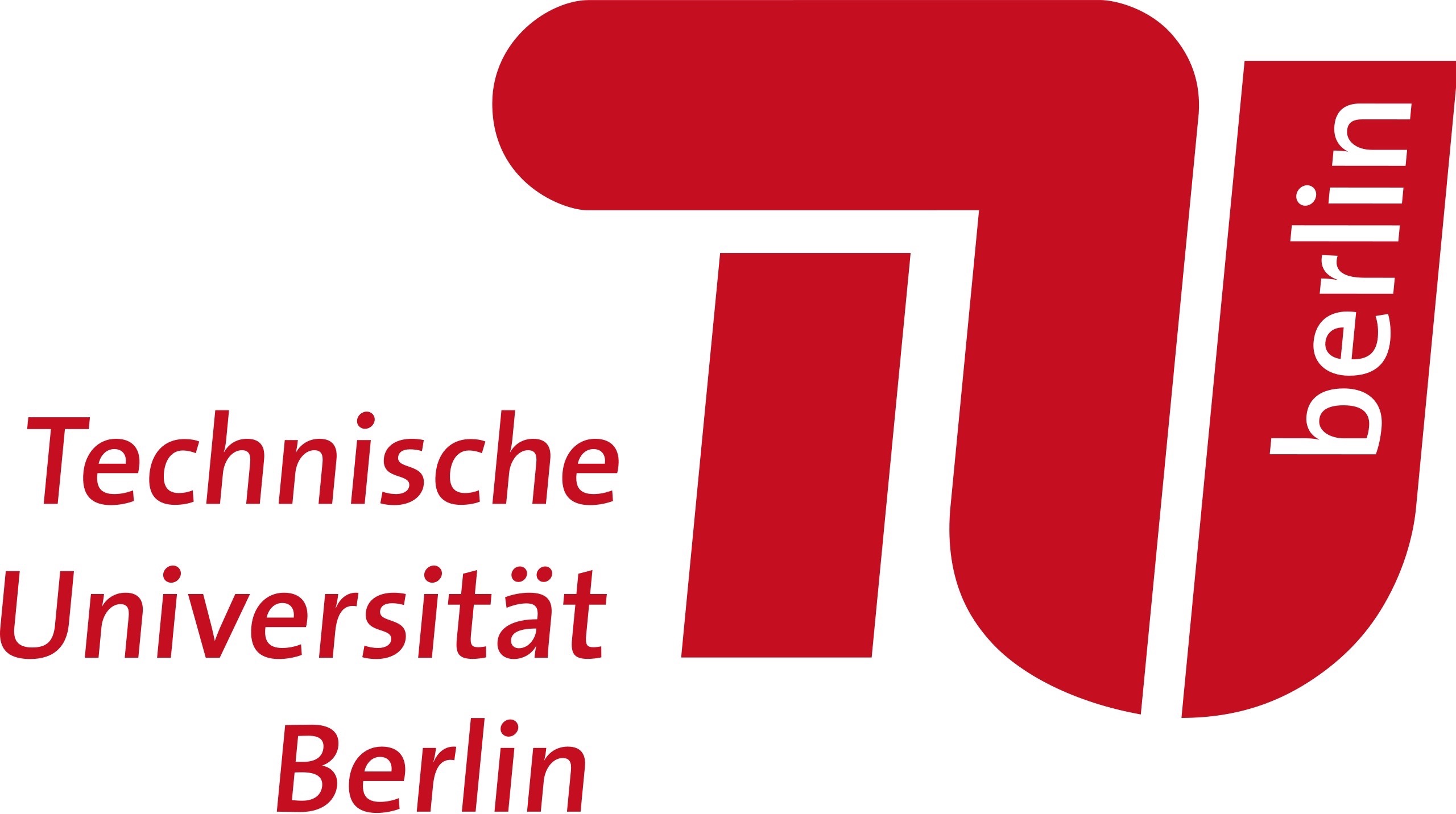 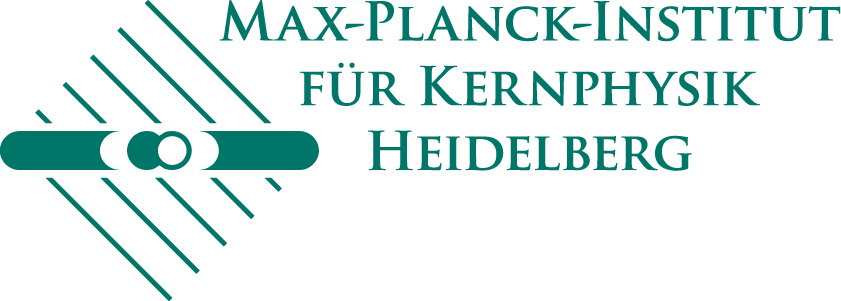 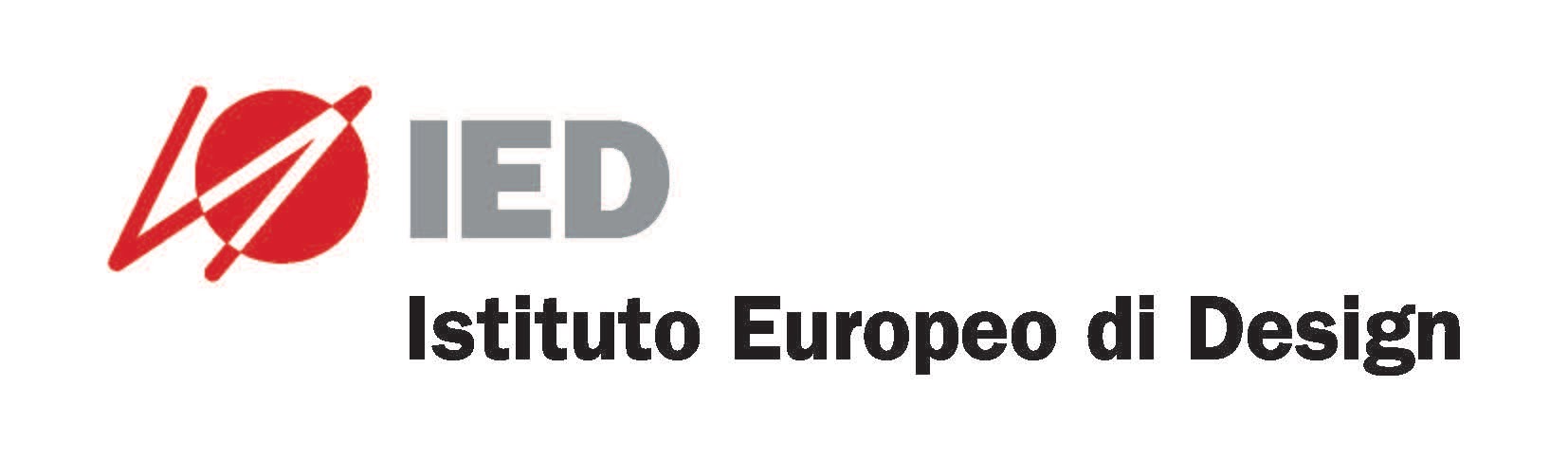 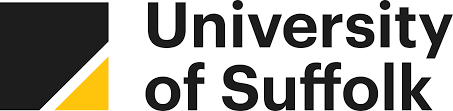 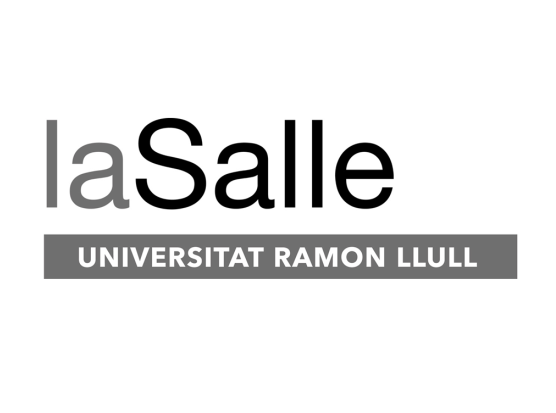 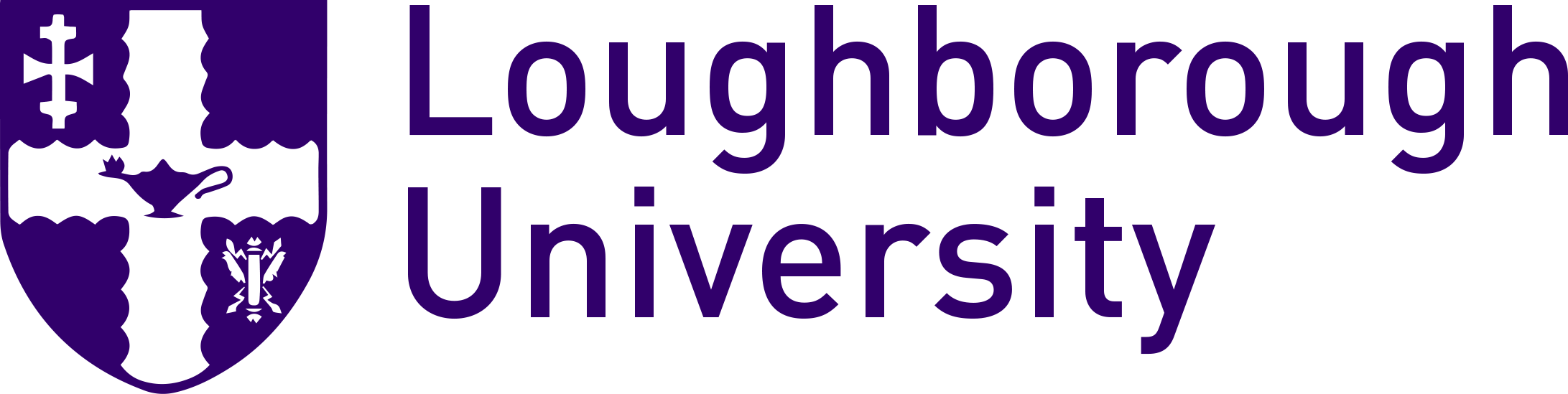 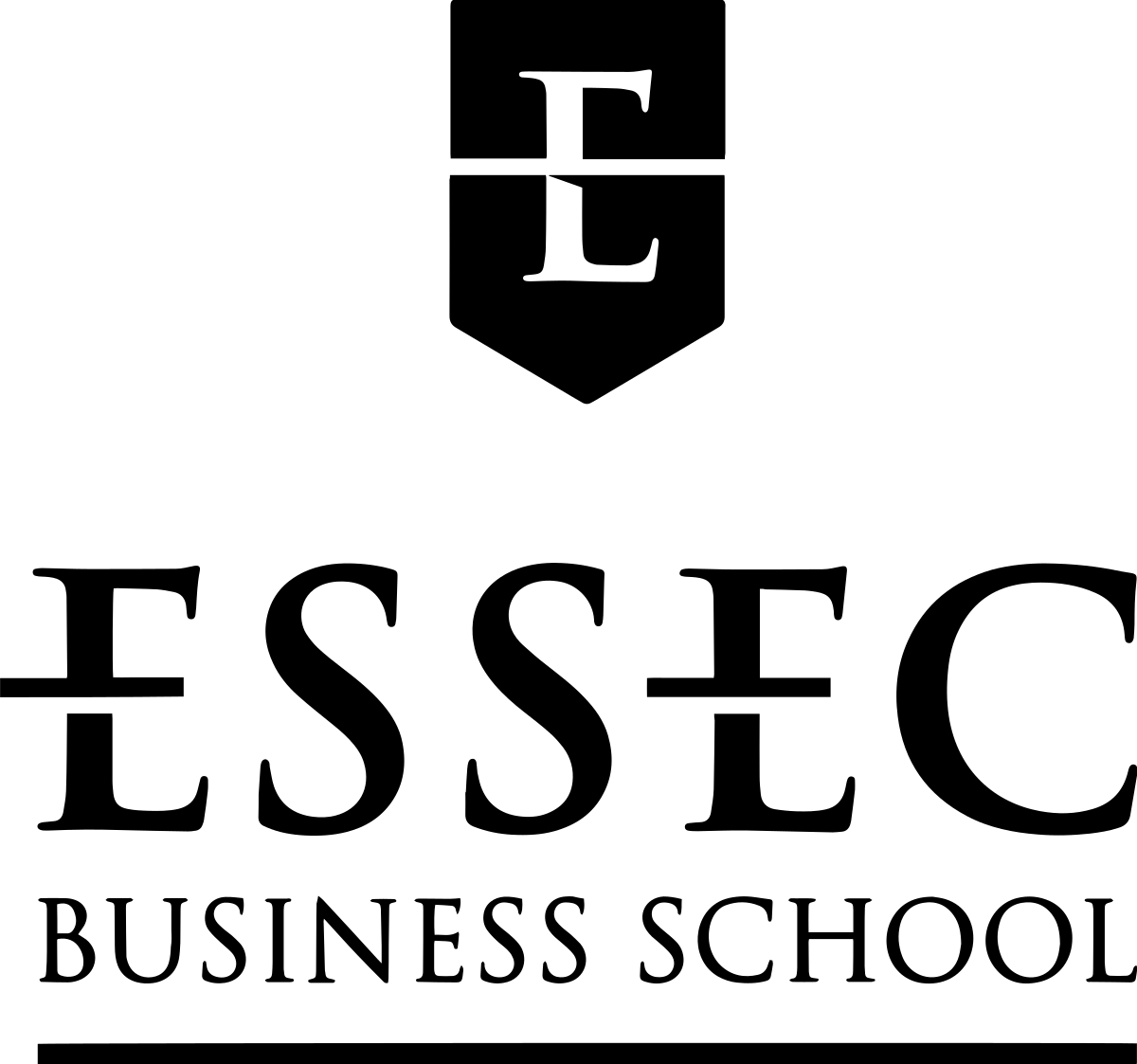 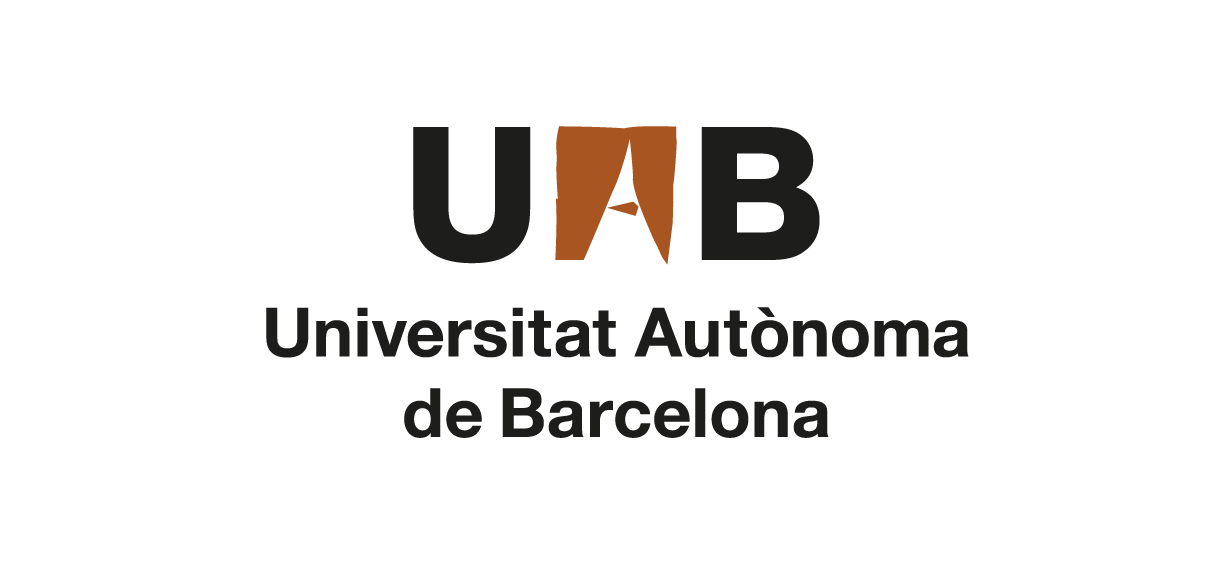 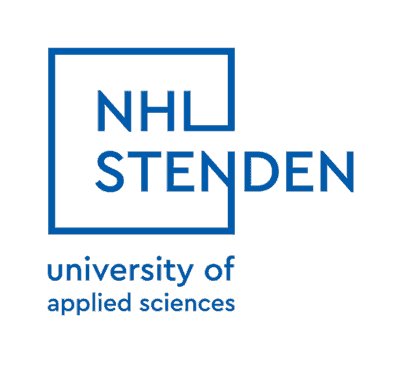 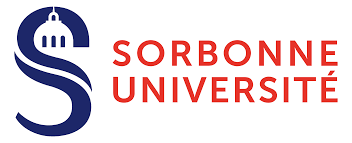 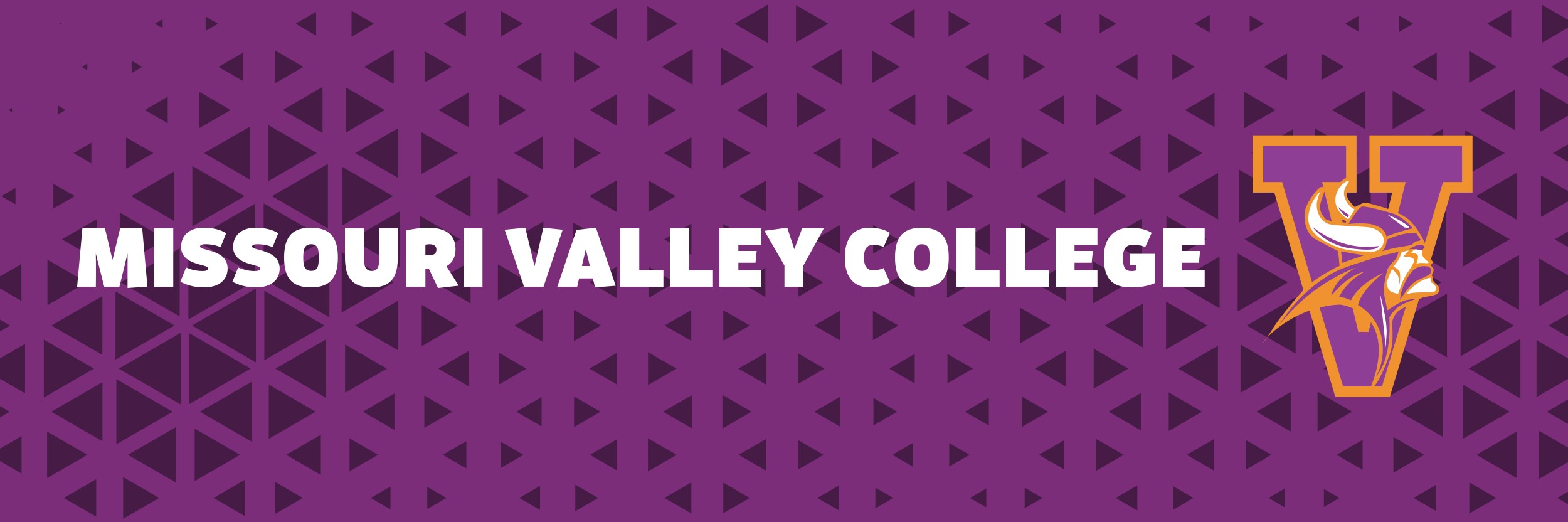 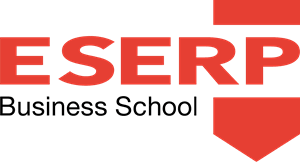 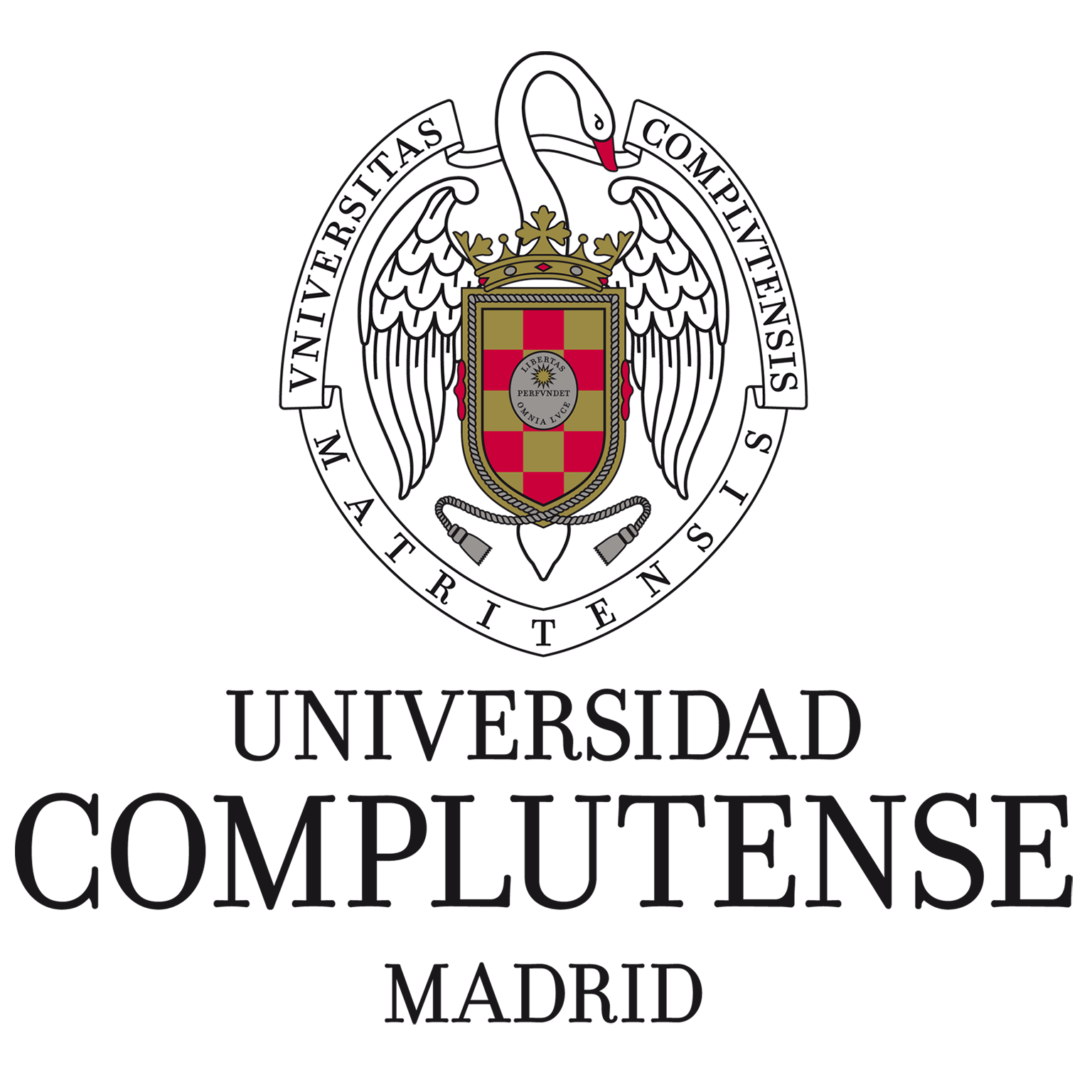 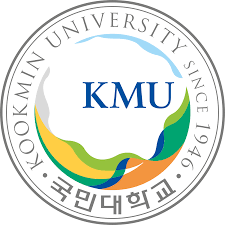 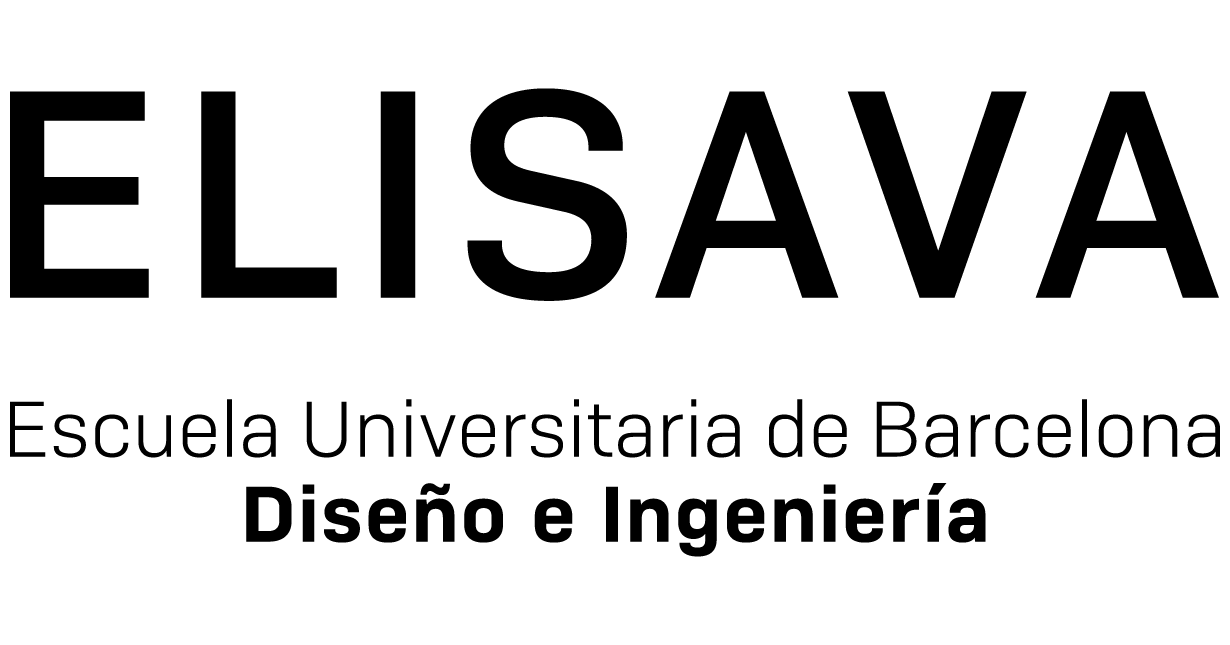 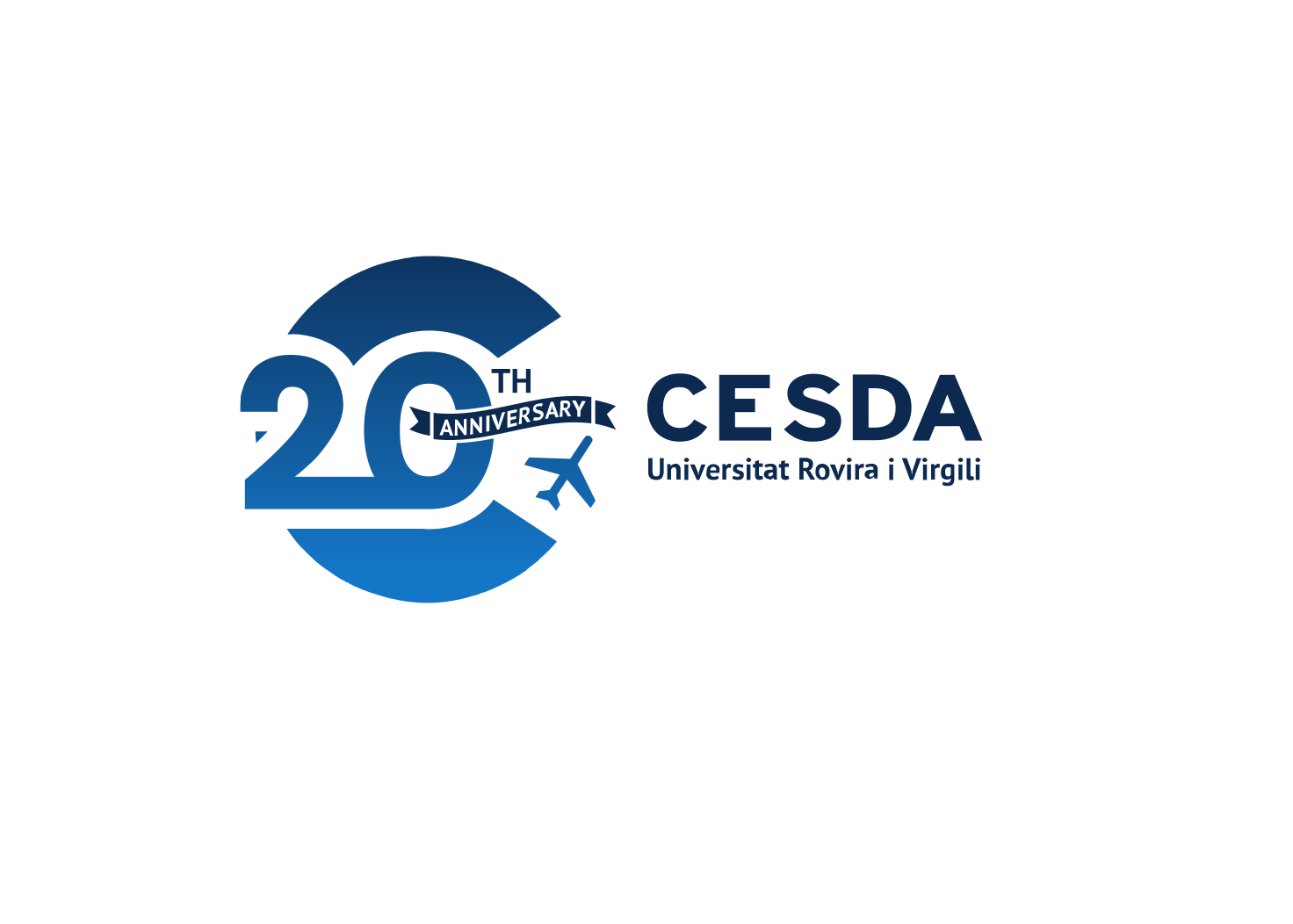 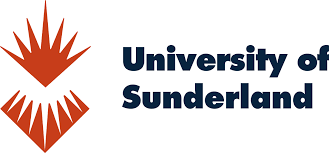 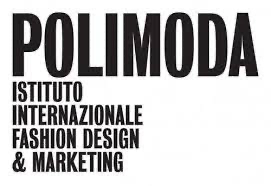 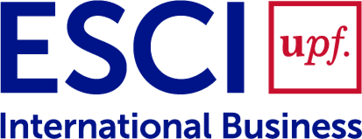 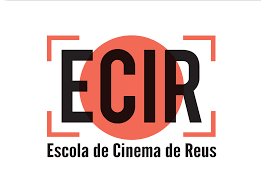 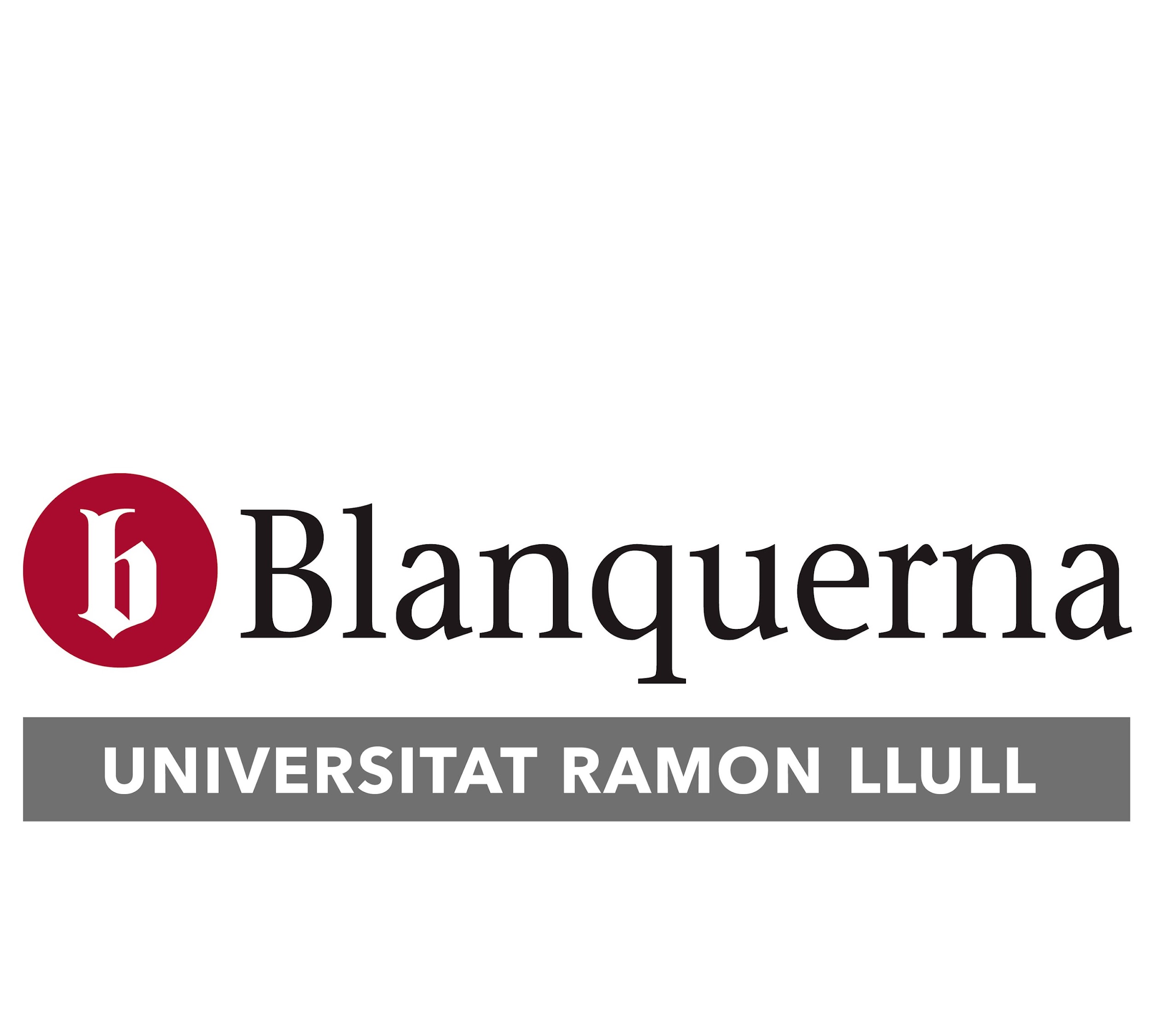 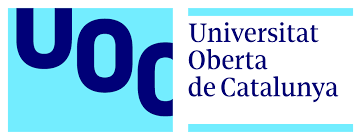 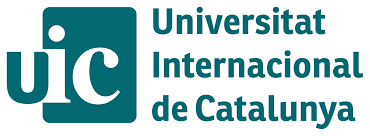 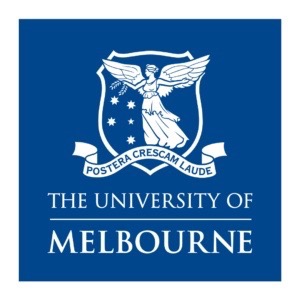 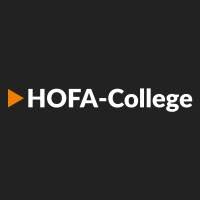 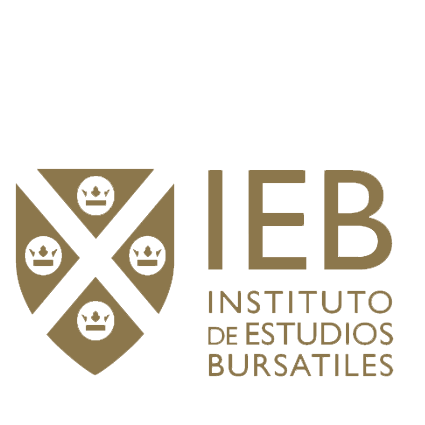 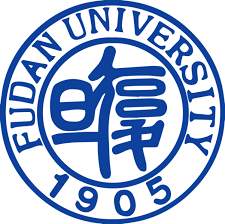 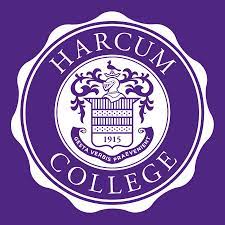 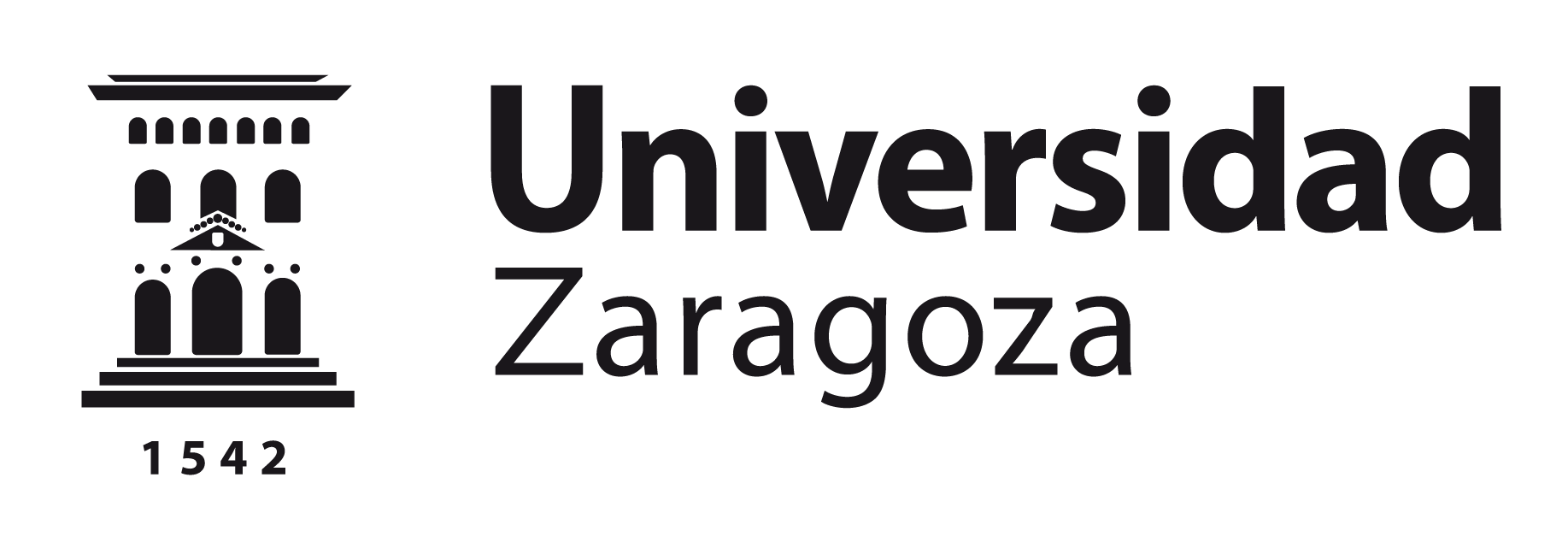 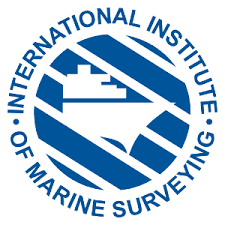 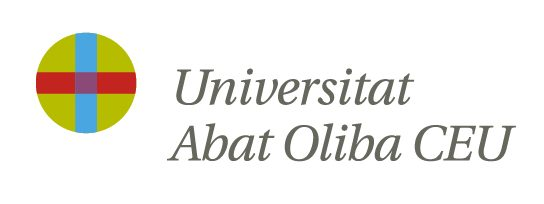 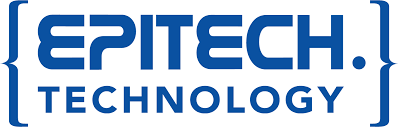 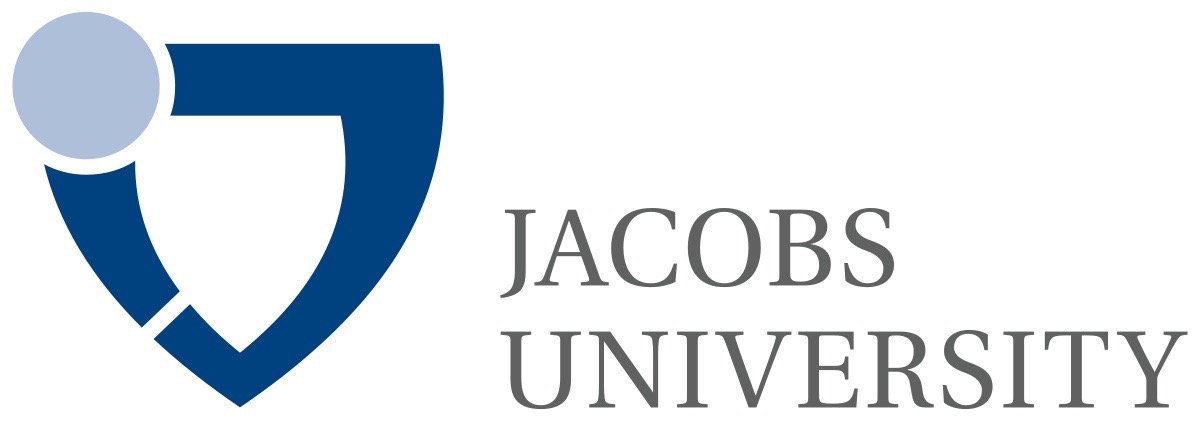 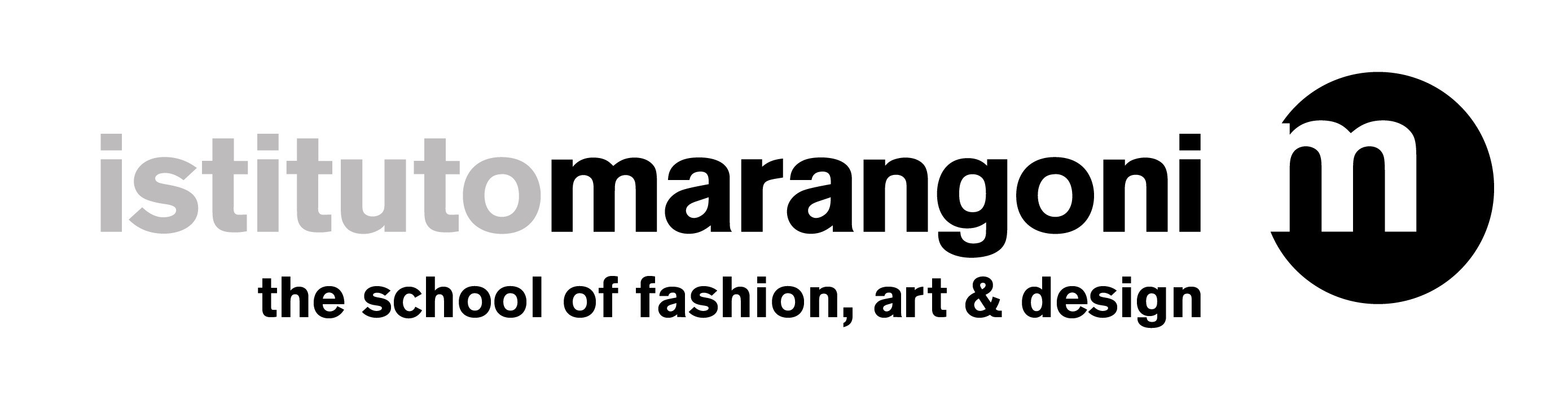 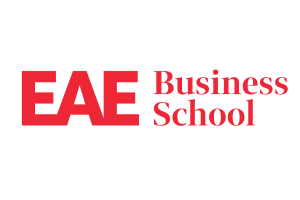 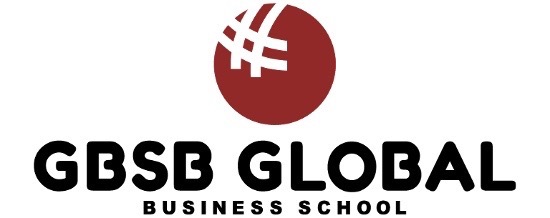 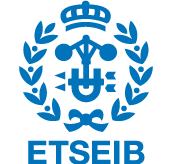 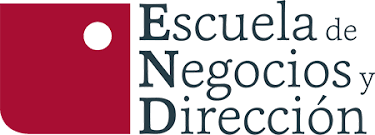 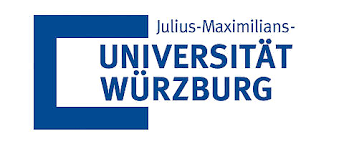 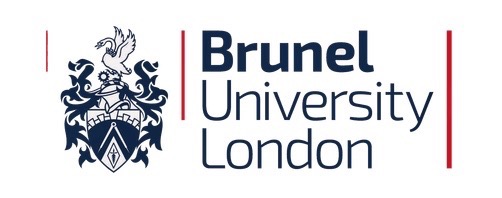 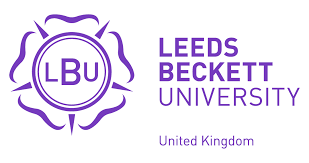 SEIS April 2023
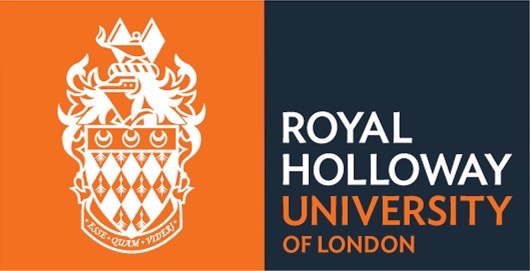 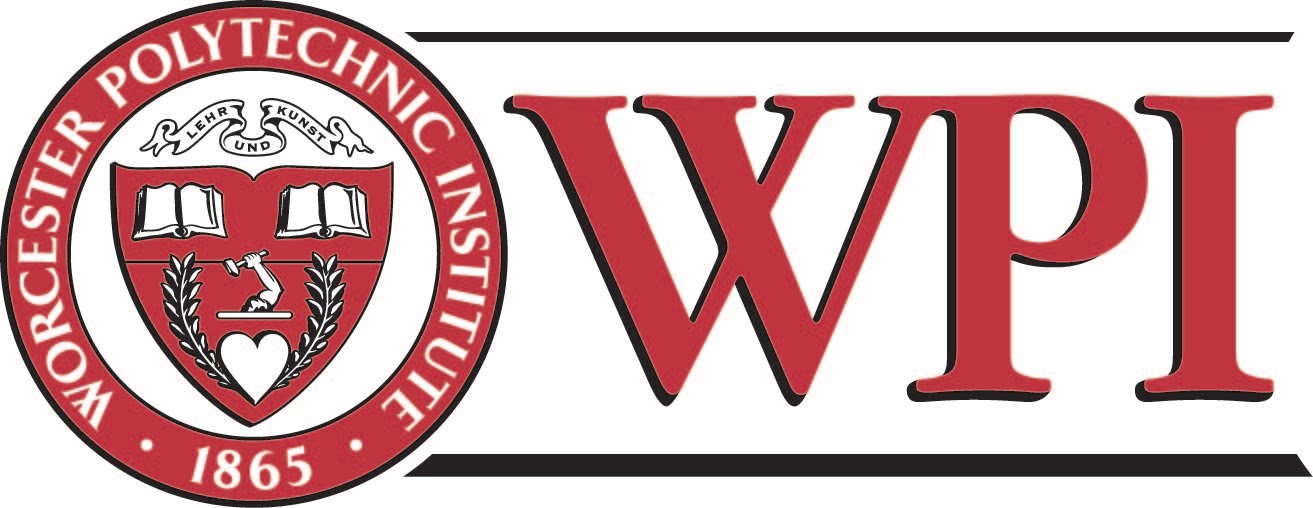 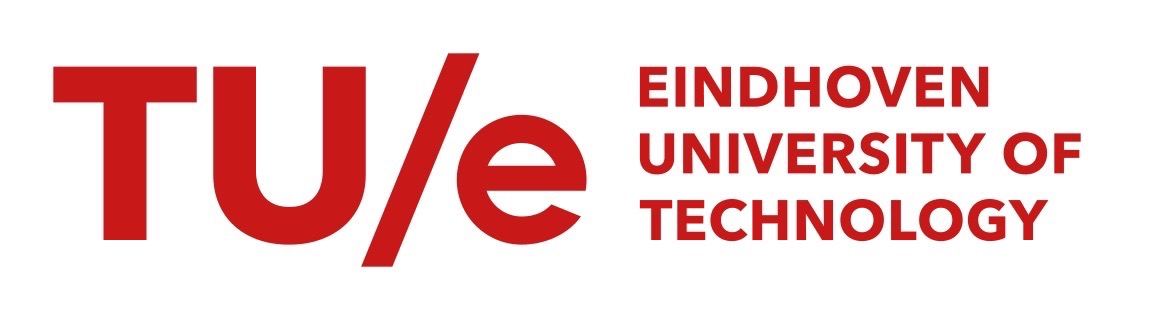 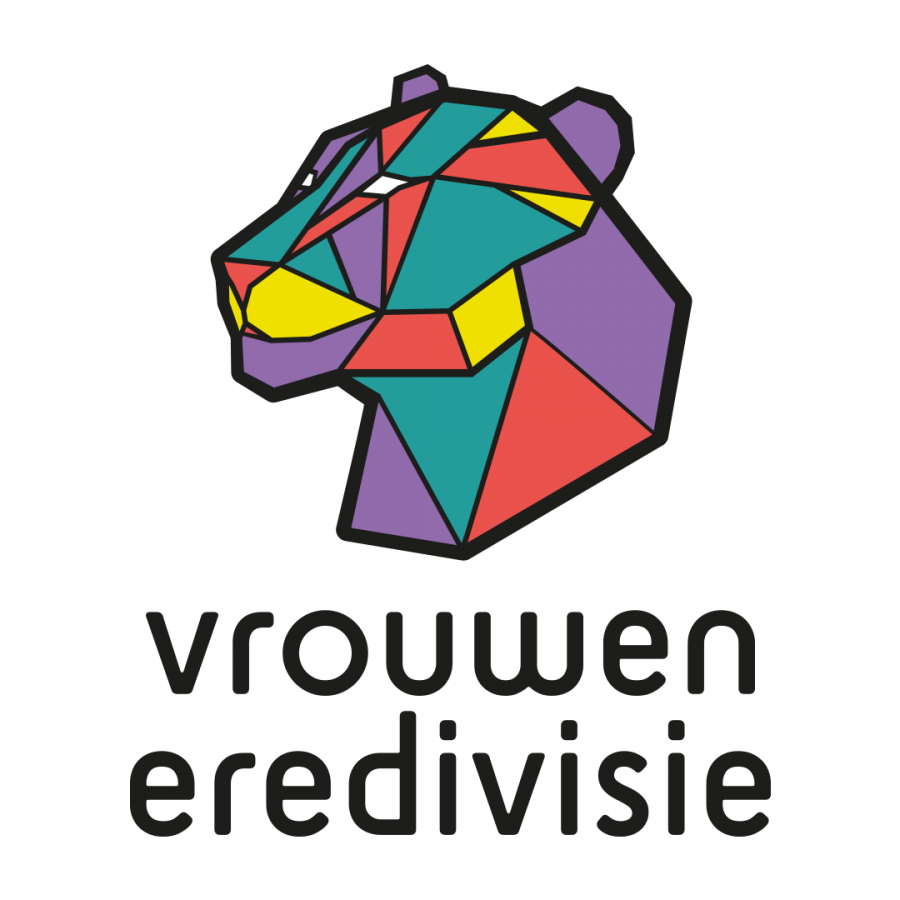 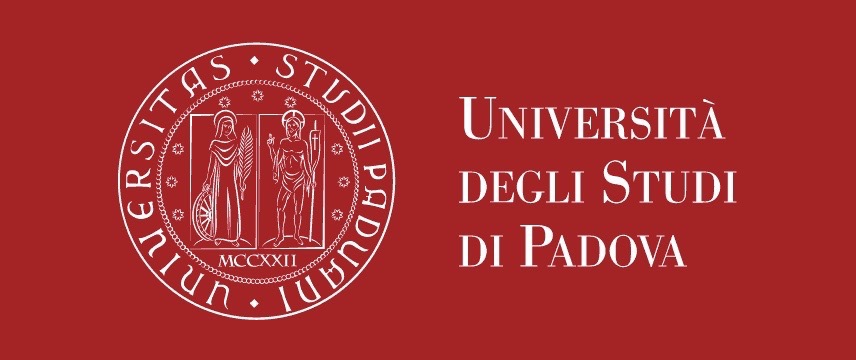 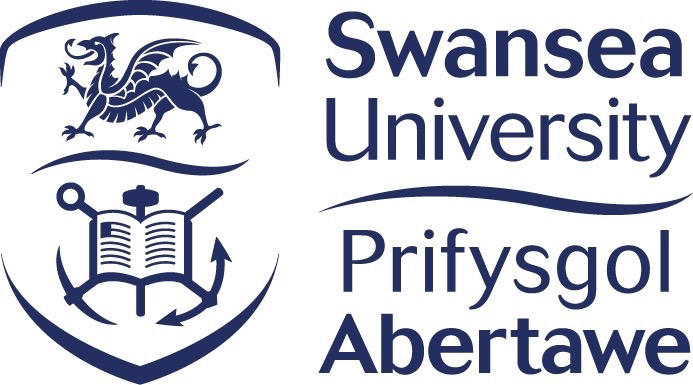 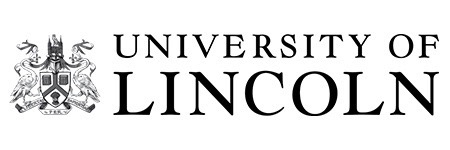 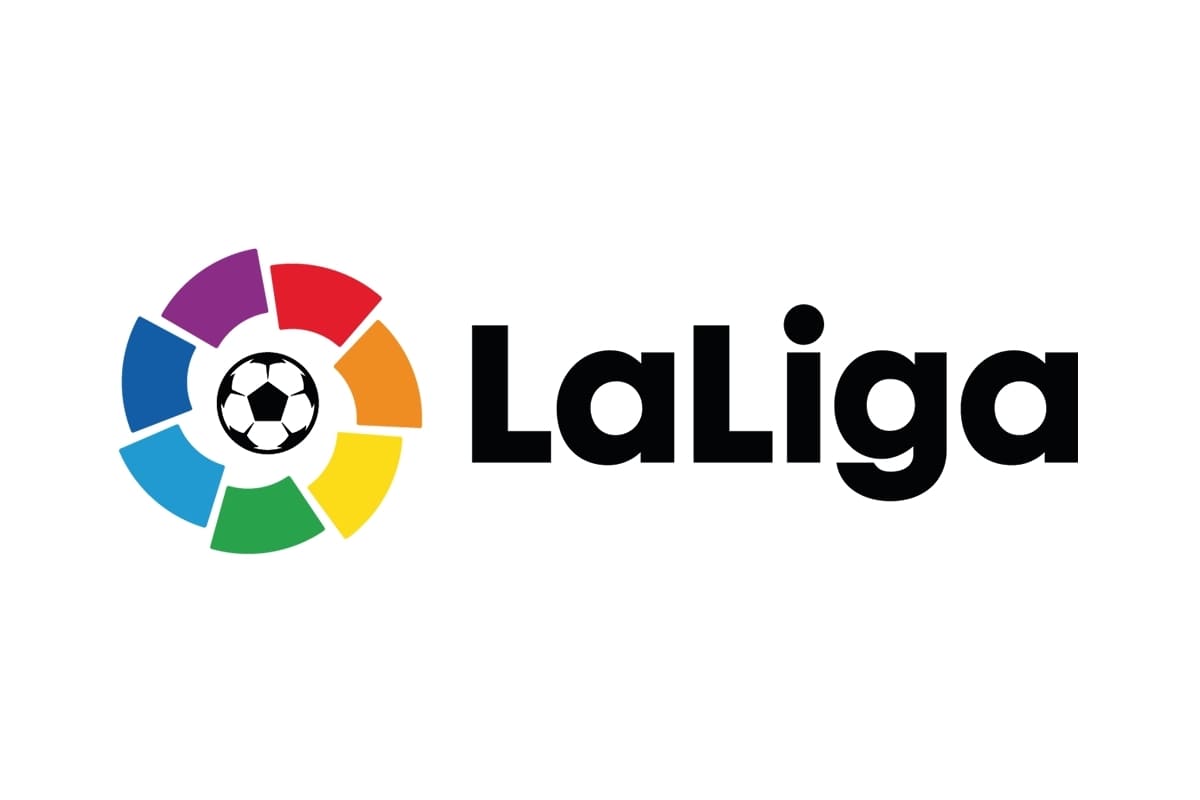 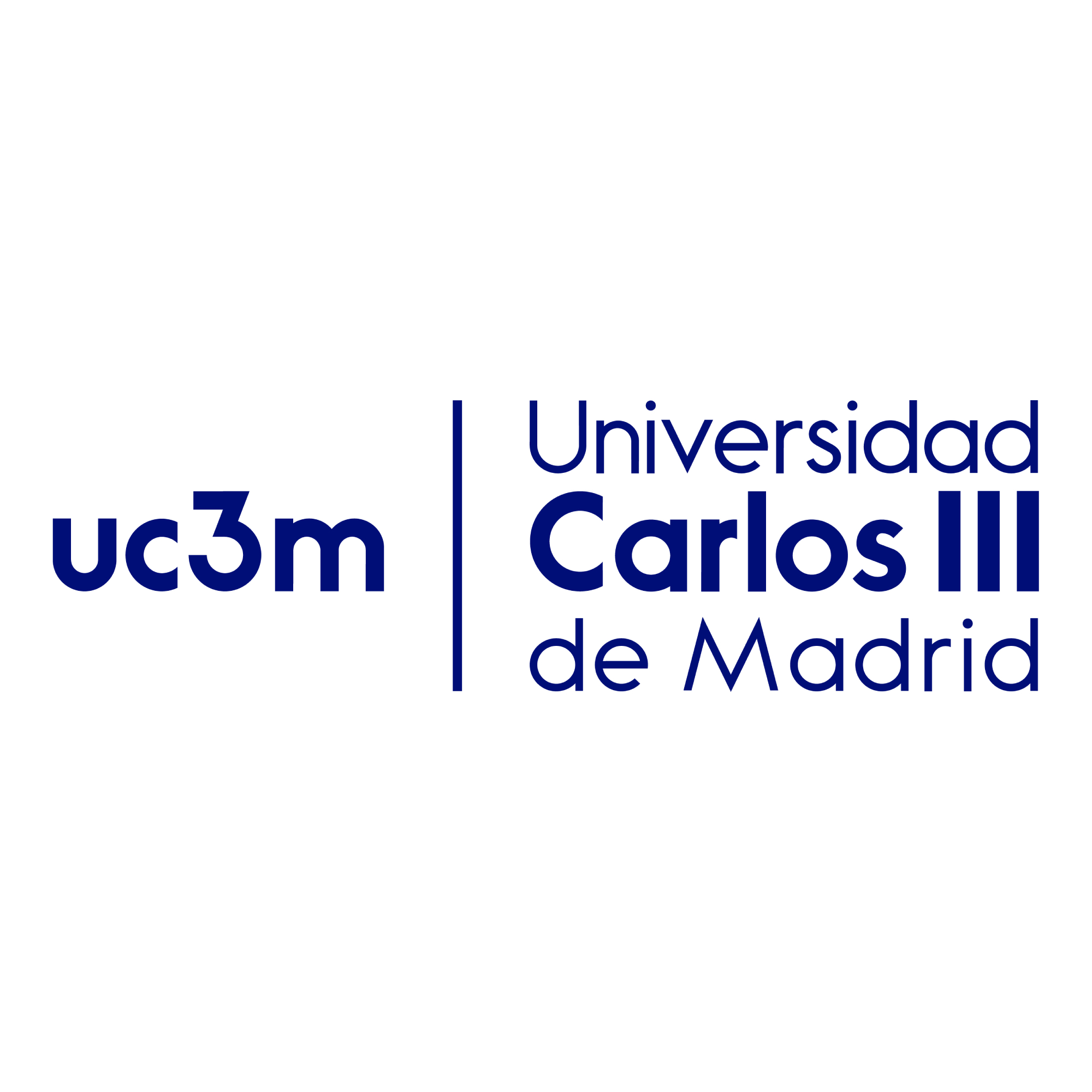 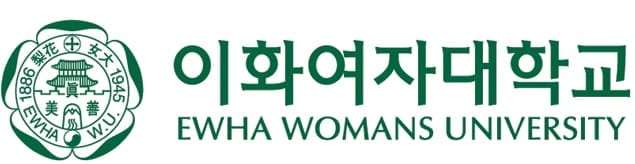